ORNL Second Target StationVessel Systems Preliminary Design Update
Chris Anton
Cam Eiland
Min-Tsung Kao
Thomas McManamy
Joseph Tipton Jr.
Michael Strong
11/6/2023
Target Systems Overview
Target Viewing
Periscope
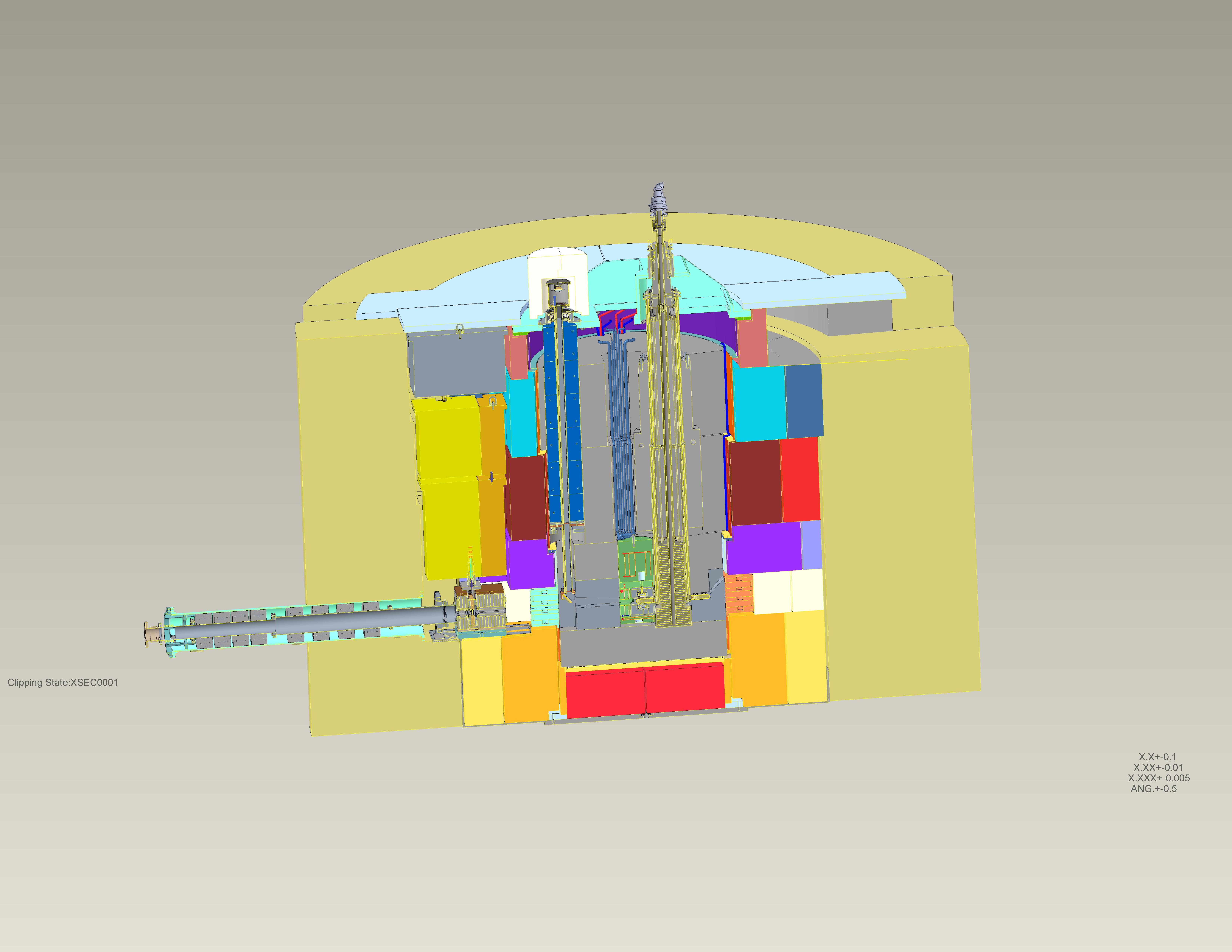 Target Subsystems:
S.03.01 Management & System Integration
S.03.02 Target Assembly
S.03.03 Cryogenic Moderator System
S.03.04 Moderator Reflector Assembly
S.03.05 Accelerator Interface Components
S.03.06 Vessel Systems
S.03.07 Target Station Shielding
S.03.08 Installation of Target Monolith Systems
S.03.09 Target Process Systems
S.03.10 Remote Handling Systems
S.03.11 Target Vacuum Systems
Core Vessel
Core Vessel Shielding
Target Station
Shielding
Moderator Reflector
Assembly
Monolith Concrete
Proton Beam
Window
Proton Beam
Tube Assembly
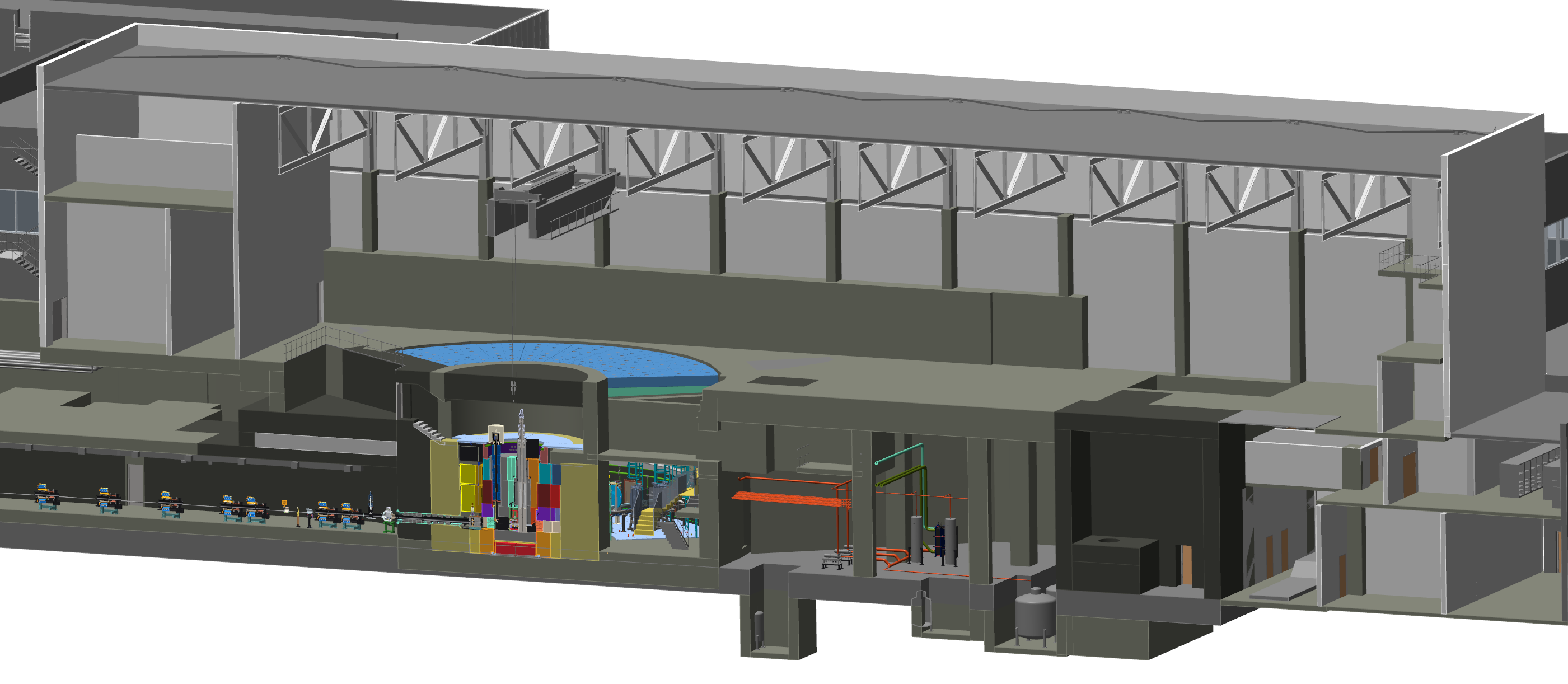 Target Assembly
Vessel Systems Introduction
Requirements Highlights:
Maintain a sealed environment of rough vacuum or sub-atmospheric helium
50+ year lifetime
Accommodate 99.9% of proton beam profile striking the target
Allow alignment of the MRA to the neutron beamlines to appropriate tolerances
Allows alignment of the Target and Target Viewing Periscope to the Proton Beam
Incorporate liquid cooling in key areas to maintain proper component alignment
Allow for remote handling operations for all removable components within the Core Vessel
Accommodate safe drainage of liquid leaks from internal components
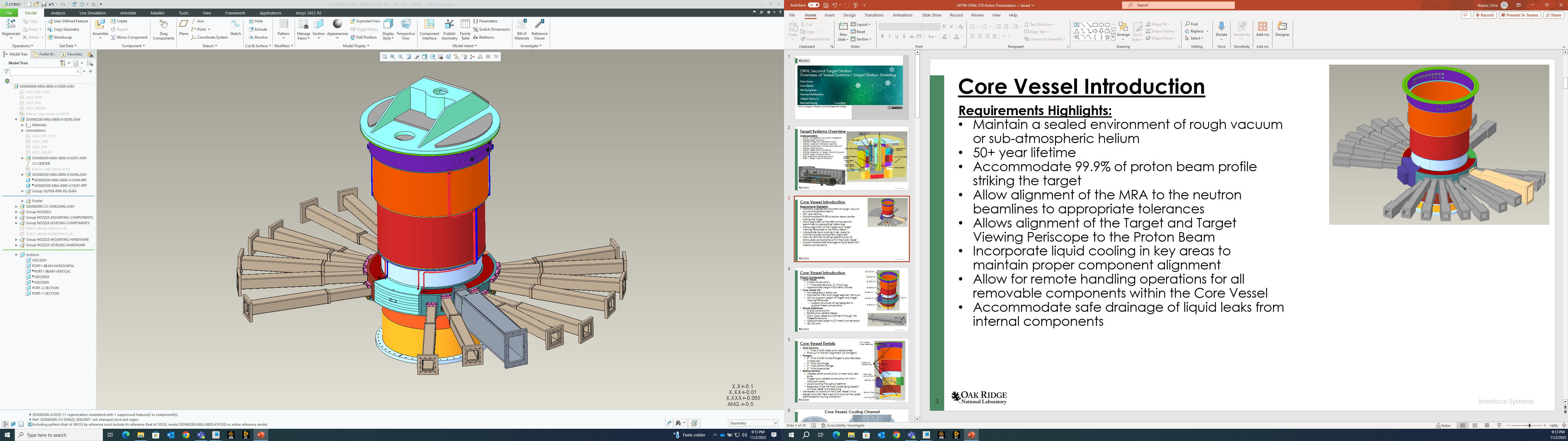 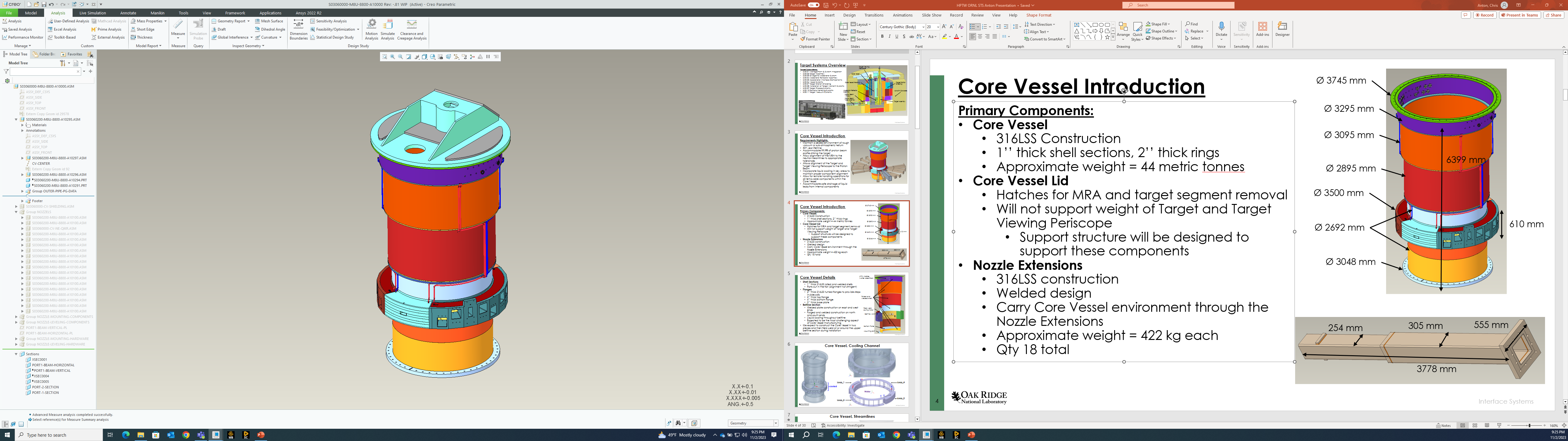 Vessel Systems Introduction
Ø 3745 mm
Ø 3295 mm
Primary Components:
Core Vessel
316LSS Construction
1’’ thick shell sections, 2’’ thick rings
Approximate weight = 44 metric tonnes
Core Vessel Lid
Hatches for MRA removal, target segment removal and utility line access
Supports weight of target assembly
Supports weight of TVP top shielding
Nozzle Extensions
316LSS construction
Welded design
Carry Core Vessel environment through the Nozzle Extensions
Approximate weight = 422 kg each
Qty 18 total
1x large nozzle to support QIKR instrument
Ø 3095 mm
6399 mm
Ø 2895 mm
Ø 3500 mm
610 mm
Ø 2692 mm
Ø 3048 mm
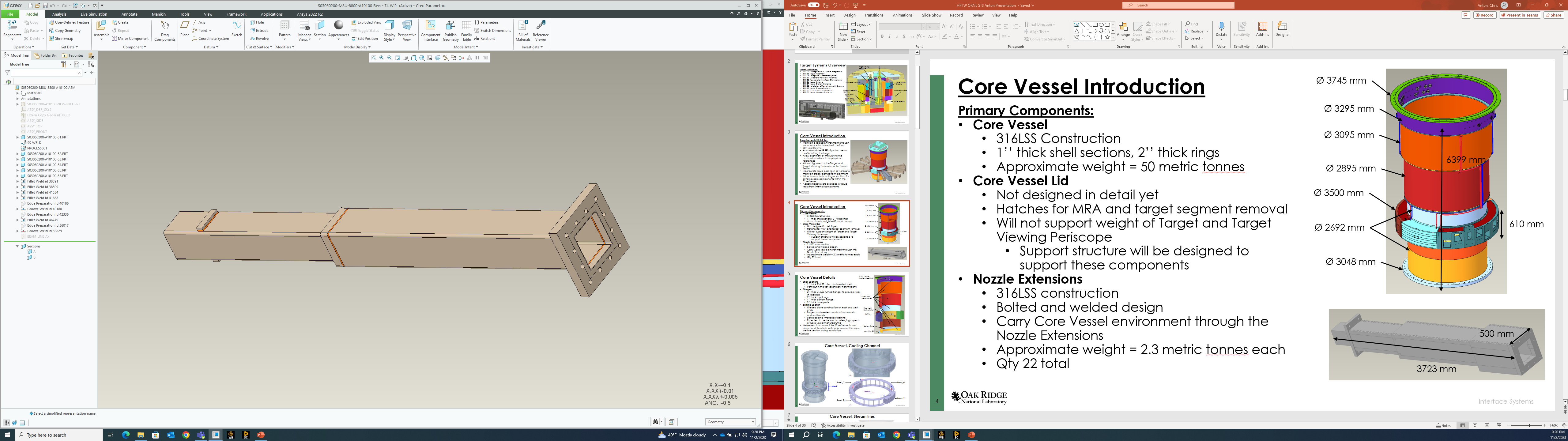 555 mm
305 mm
254 mm
3778 mm
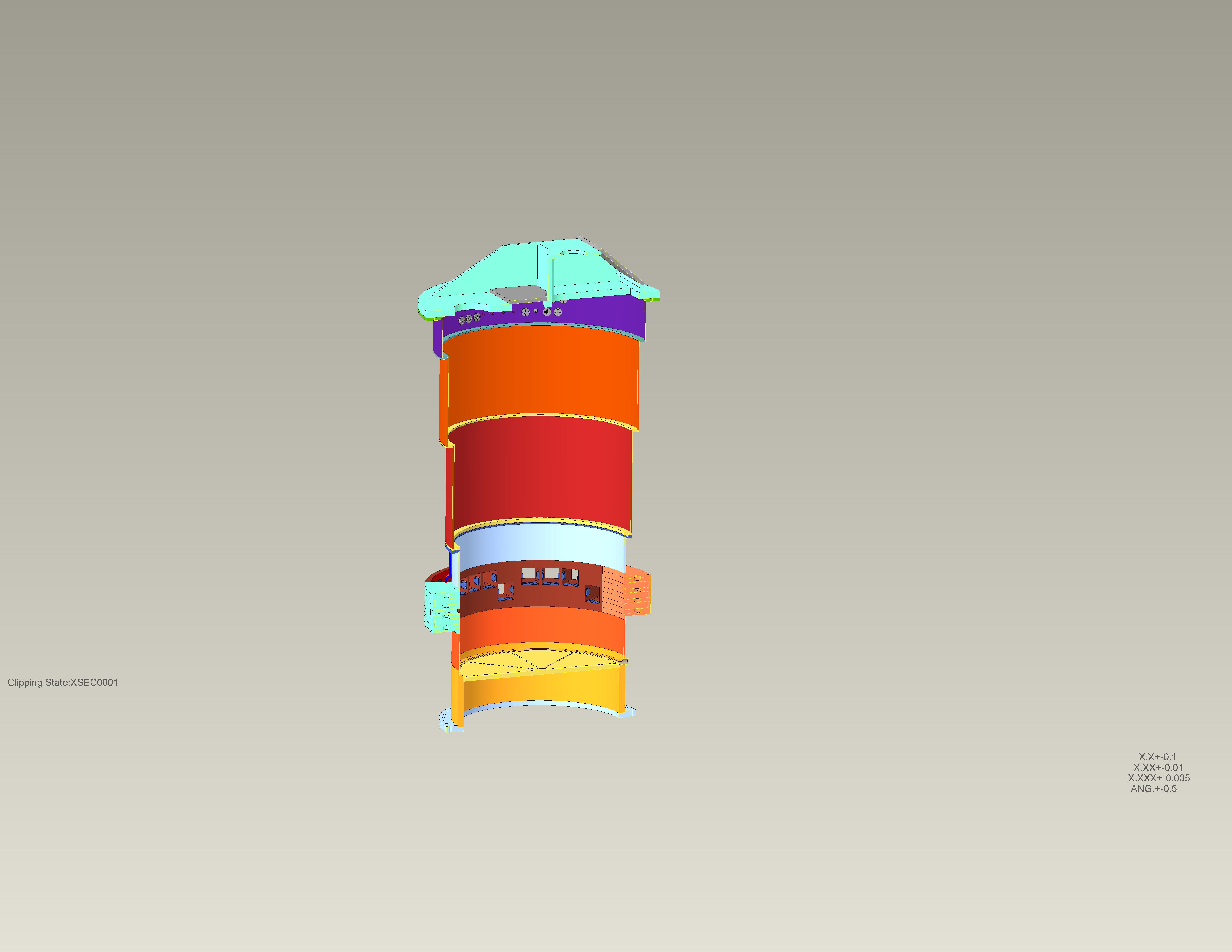 Core Vessel Construction
Core Vessel Lid
Shell Sections
1’’ thick 316LSS rolled and welded shells
Ports cut in the flat (alignment not stringent)
Flanges
2’’ thick 316LSS turned flanges to provide steps in sidewalls
2’’ thick top flange
4’’ thick bottom flange
3’’ thick base plate
Beltline Section
Welded plate construction on east and west ends
Forged and welded construction on north and south ends
Liquid cooling throughout beltline
Expected to be the most challenging aspect of Core Vessel manufacturing
Core Vessel Lid
Must provide support and alignment of Target assembly
Removable hatches for target segment removal, MRA removal and utility line access
Utility nozzles
(water, electrical)
Rolled and 
welded shells
Field weld
during install
Beltline
Bottom Plate
Mounting Skirt
Core Vessel Thermal Analysis
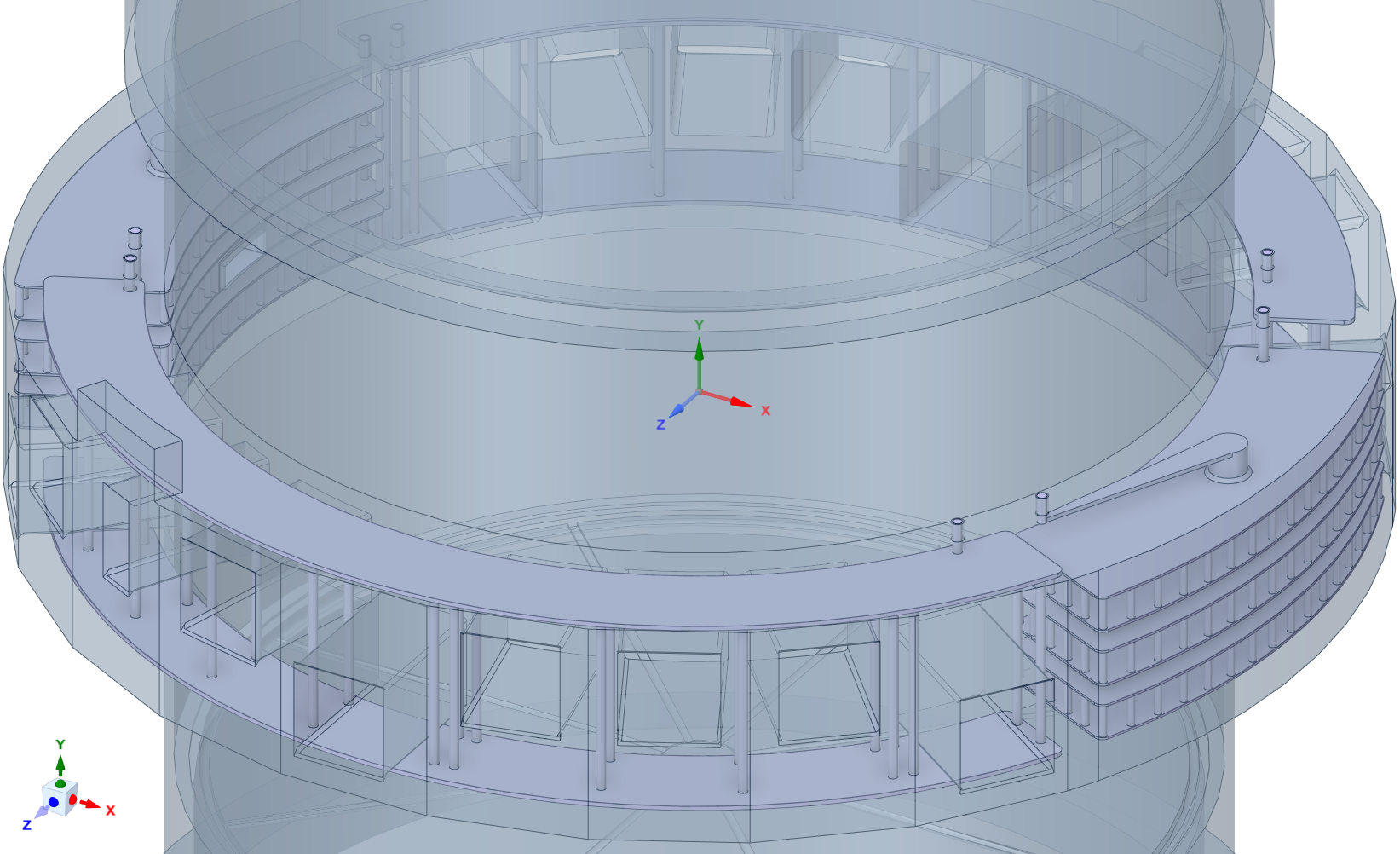 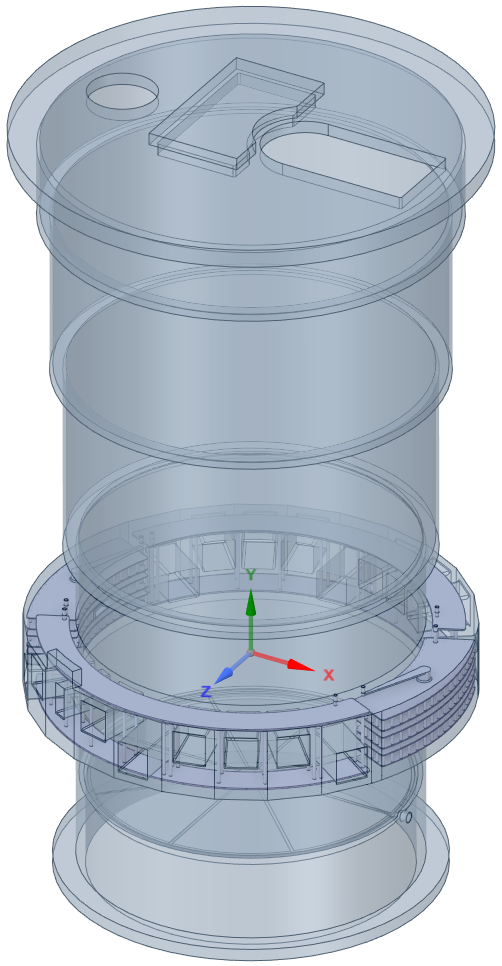 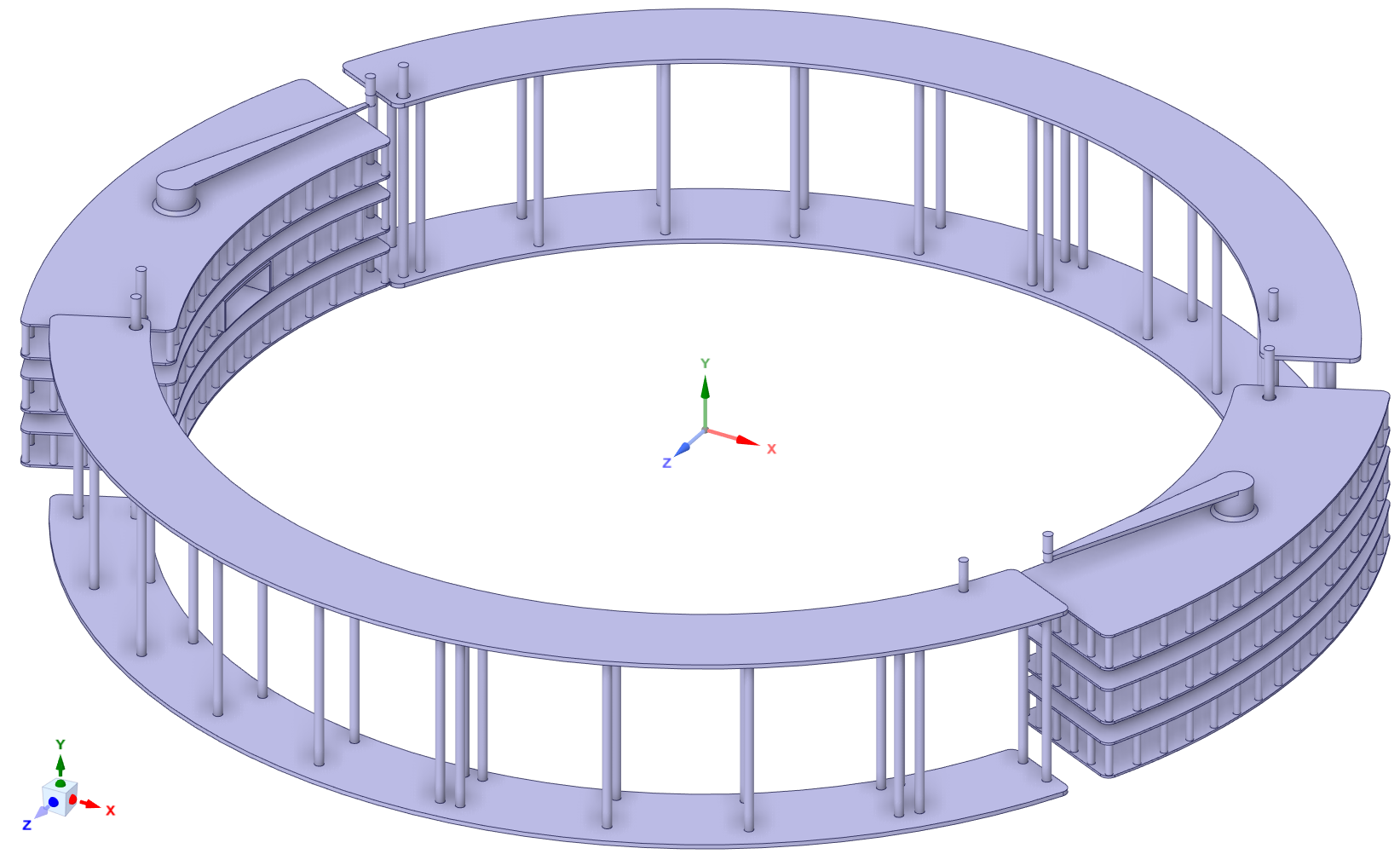 Loop_1
Loop_4
cooled
Water
Loop_2
Loop_3
Core Vessel Thermal Analysis
Peak: 43°C
Heat Source
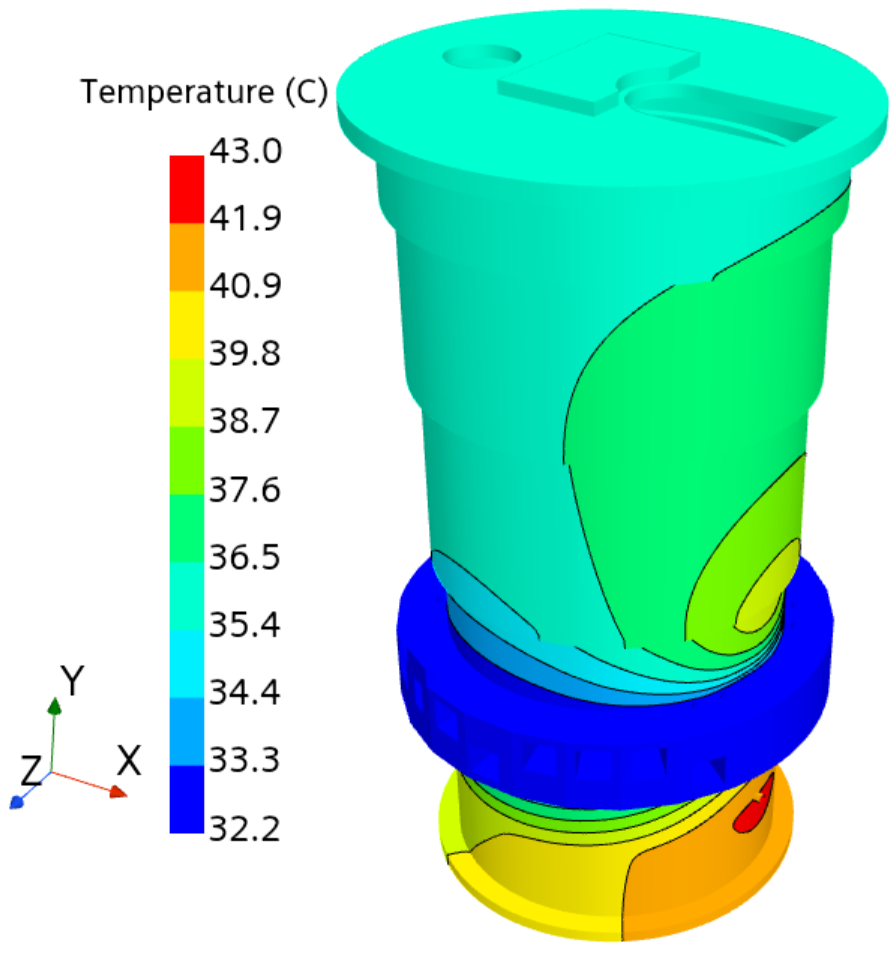 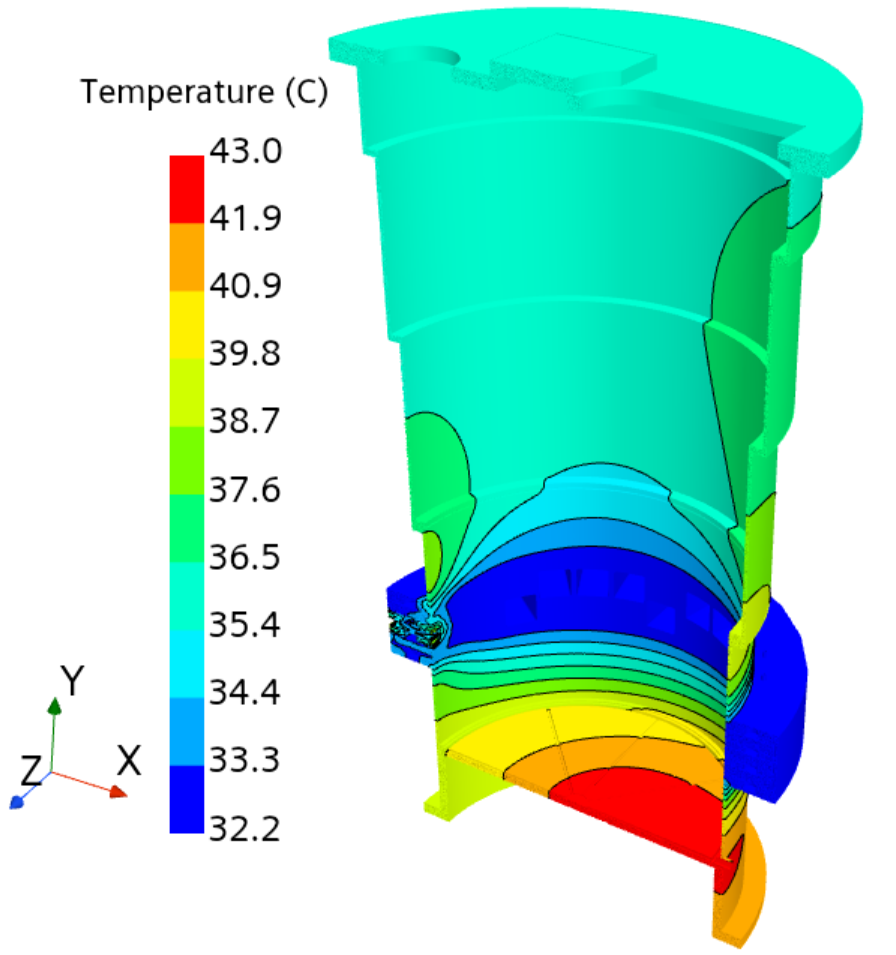 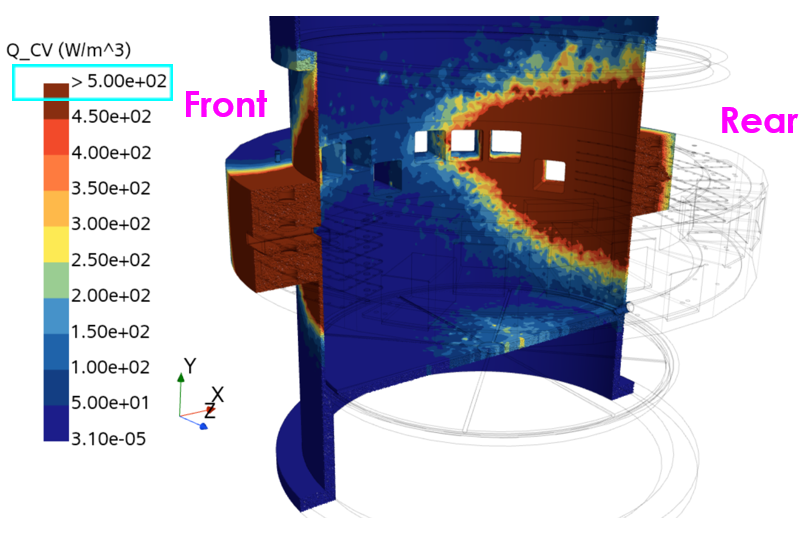 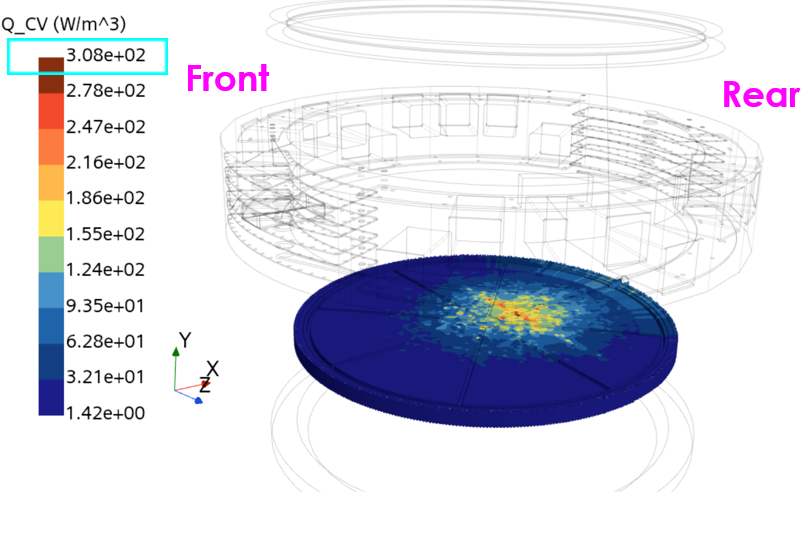 No cooling channel in this plate
Core Vessel Thermal Analysis
Peak: 38.8°C
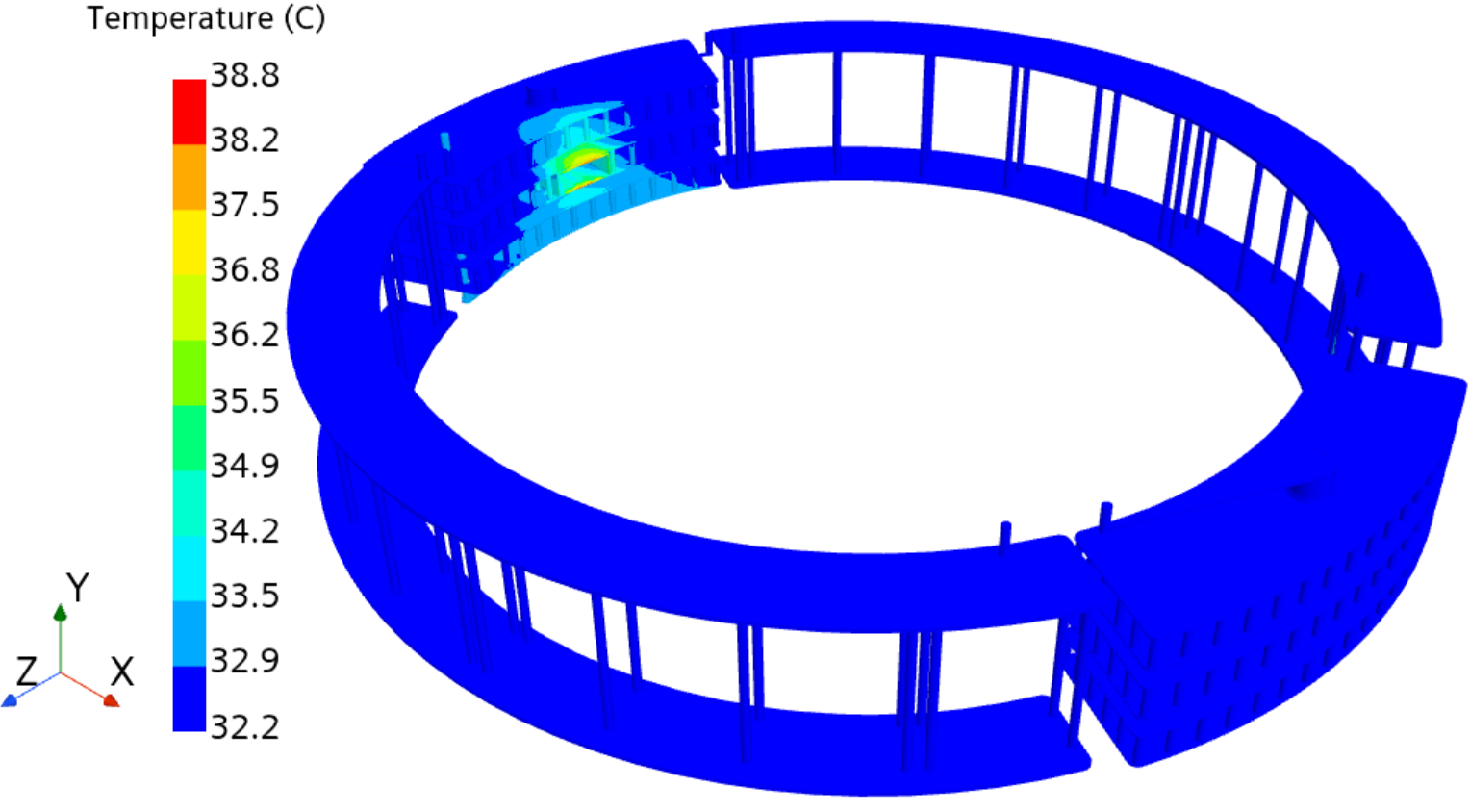 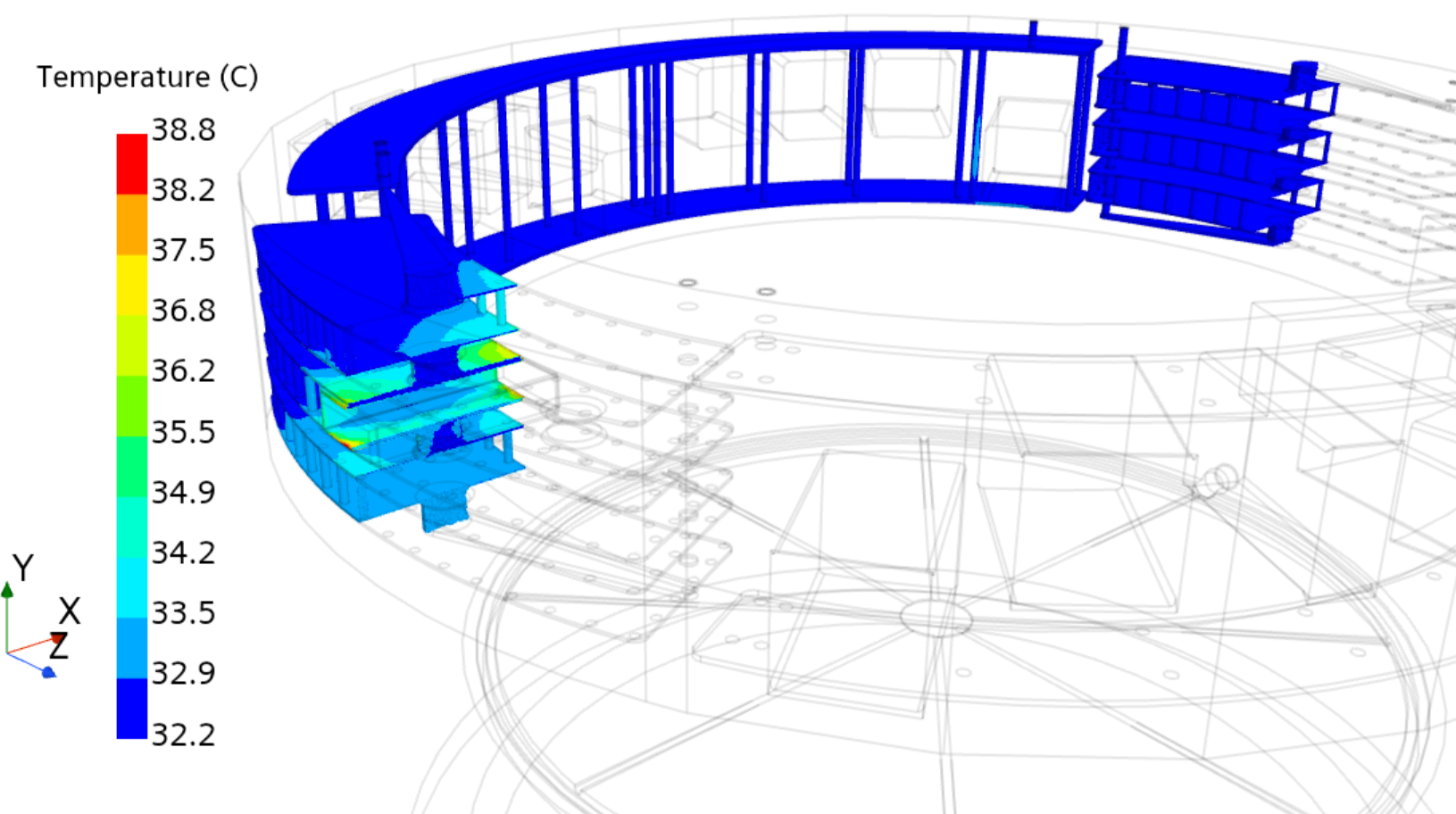 Core Vessel Shielding
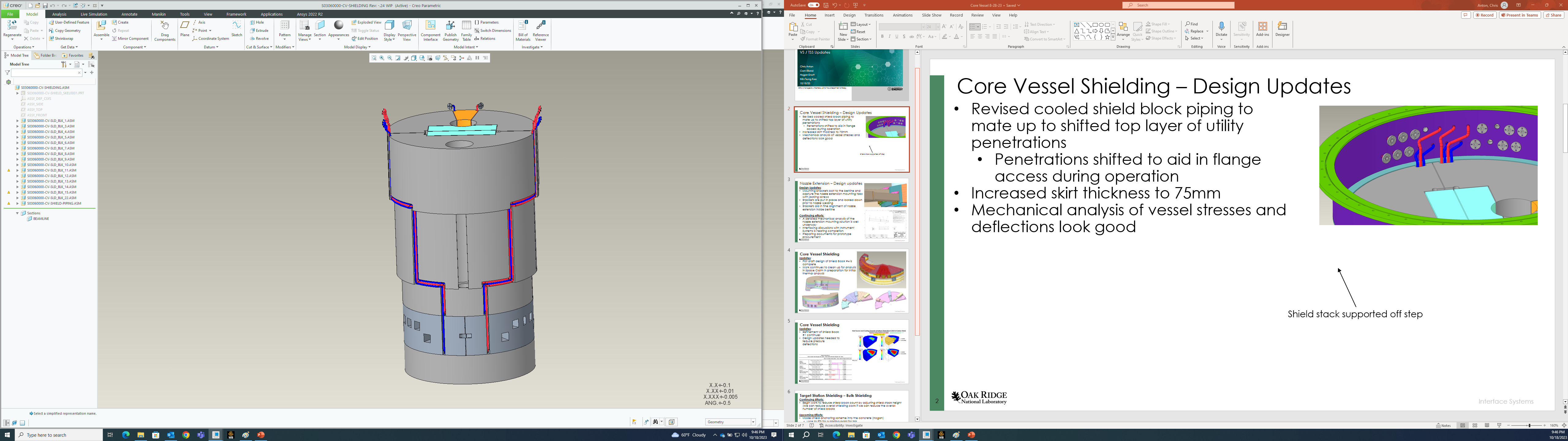 Bottom 3 layers are water cooled 316L stainless steel construction
1 meter above and below the proton beam center
The MRA is supported off of the bottom block, requiring good control of thermal expansion
Top two rows and MRA removable shielding (blue blocks) are uncooled nickel coated carbon steel

The target segment removable shield block (orange) is a hybrid design, with the bottom section liquid cooled stainless steel and the top section uncooled carbon steel
Uncooled
Shield Blocks
Water Cooled
Shield Blocks
Core Vessel Shielding – Removable Shielding
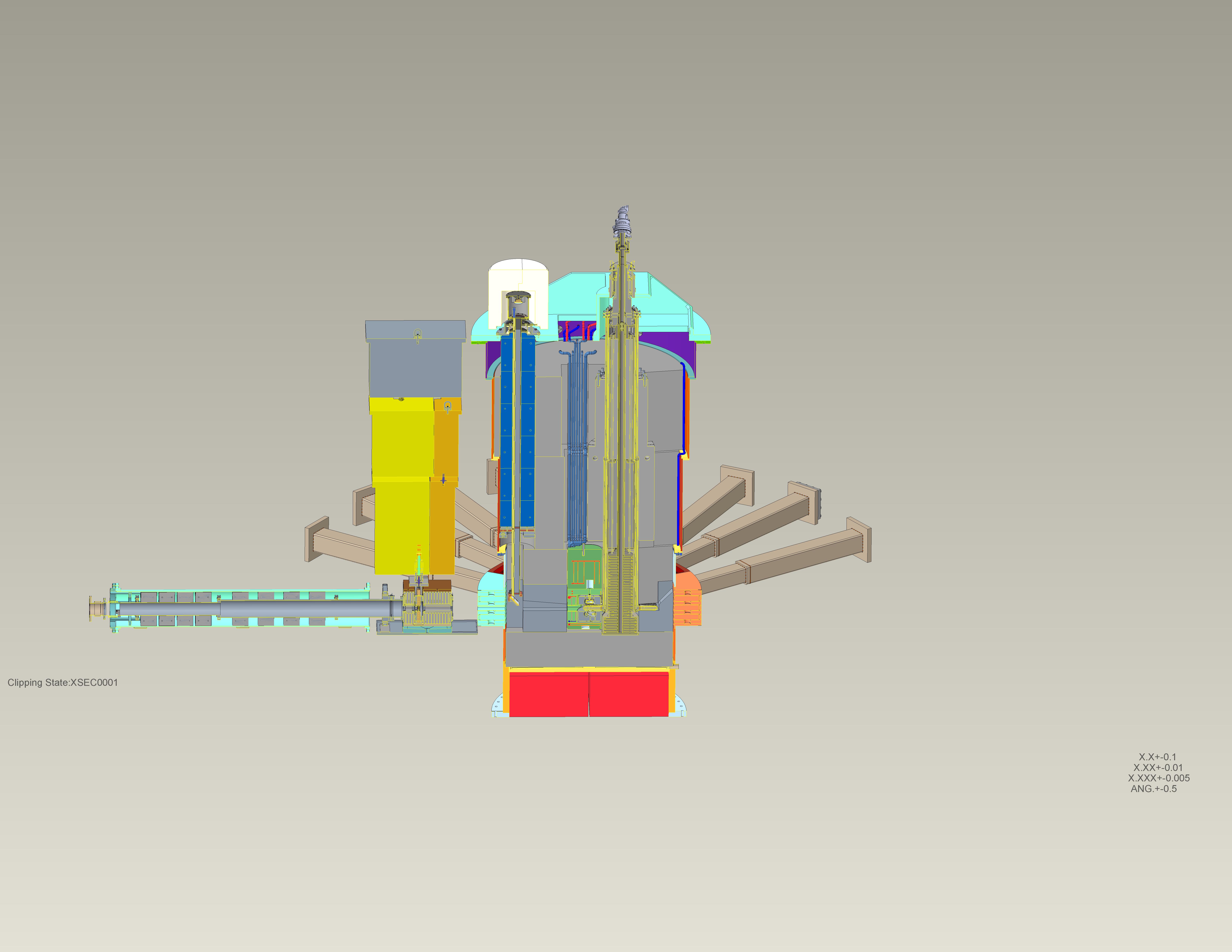 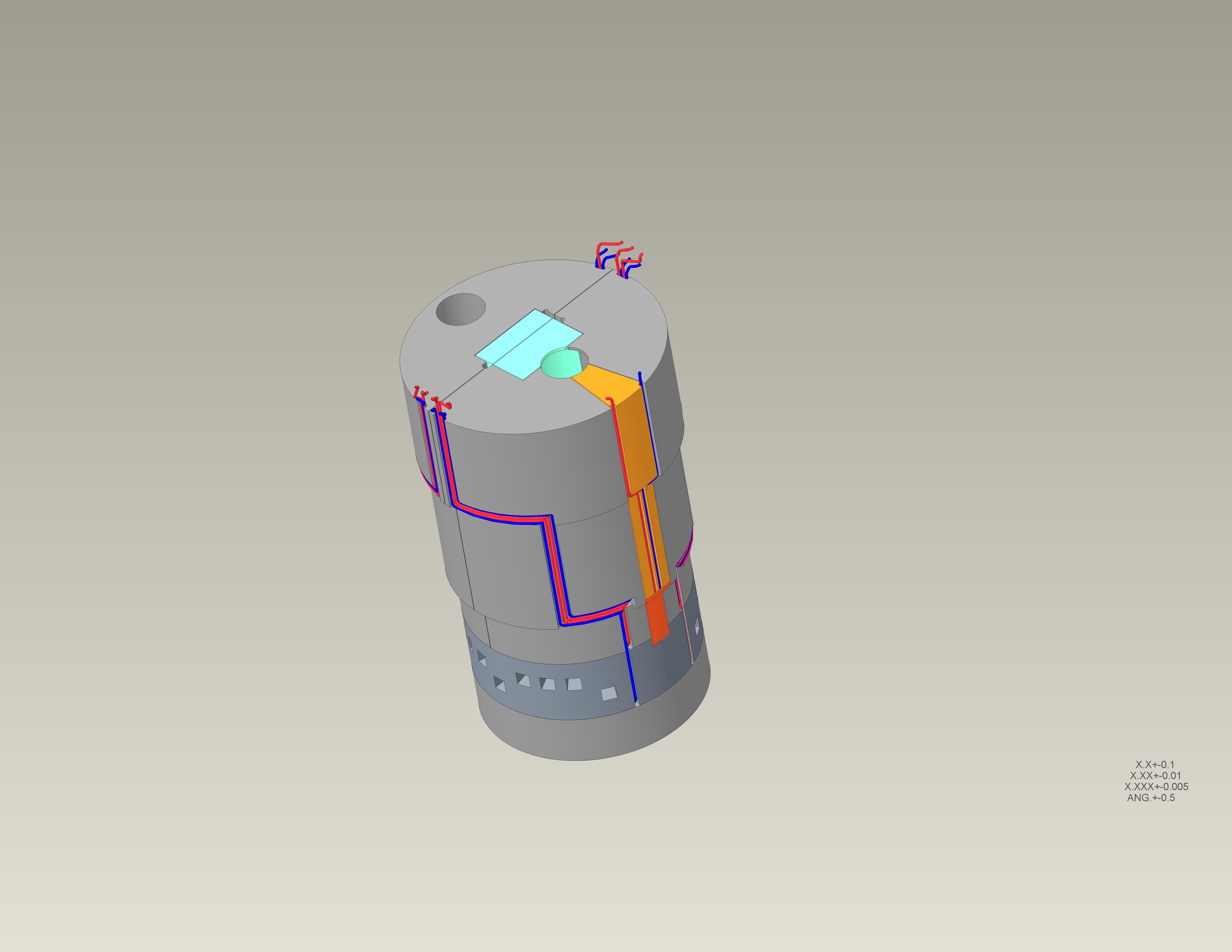 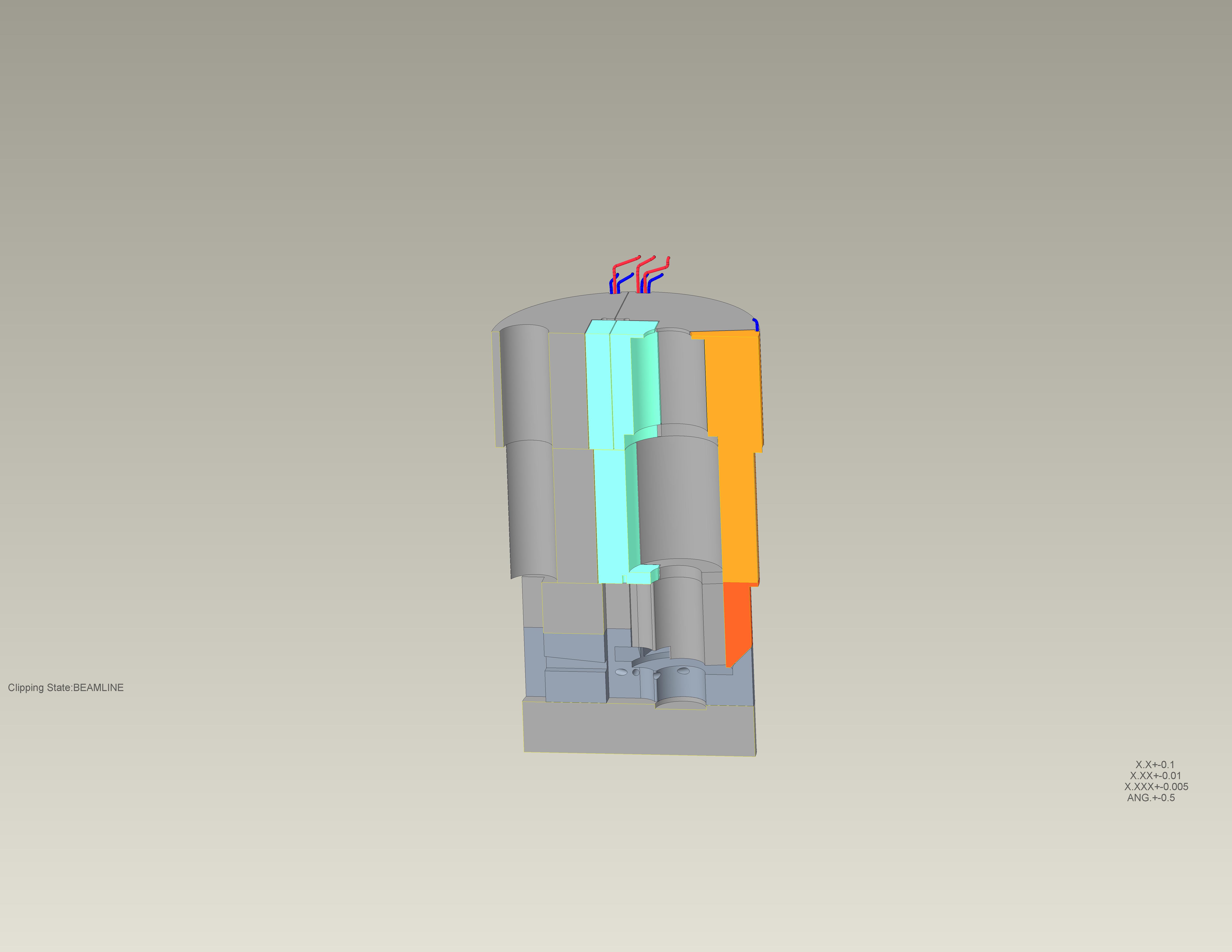 MRA Removable
Shield Blocks
Target Removable
Shield Block
Core Vessel Shielding – Moderator Utility Routing
Galleries cut in permanent shield stack to protect pipes during shielding installation and removal
Single 400 mm jog in hydrogen line
Double 200 mm jogs in water lines
Cooled shield block water lines routed along the OD of the vessel shielding
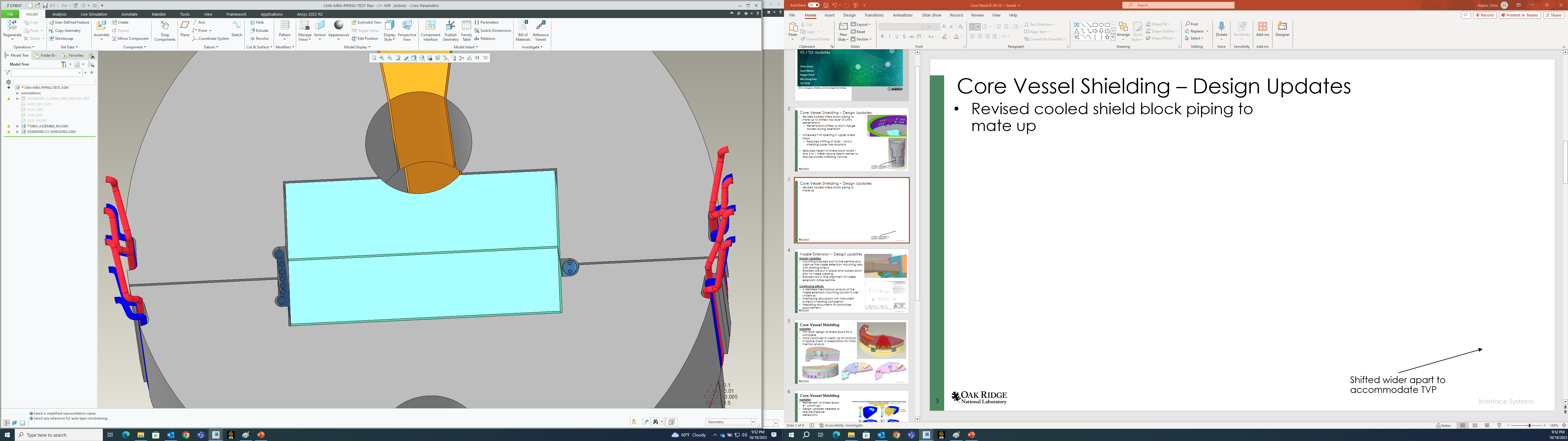 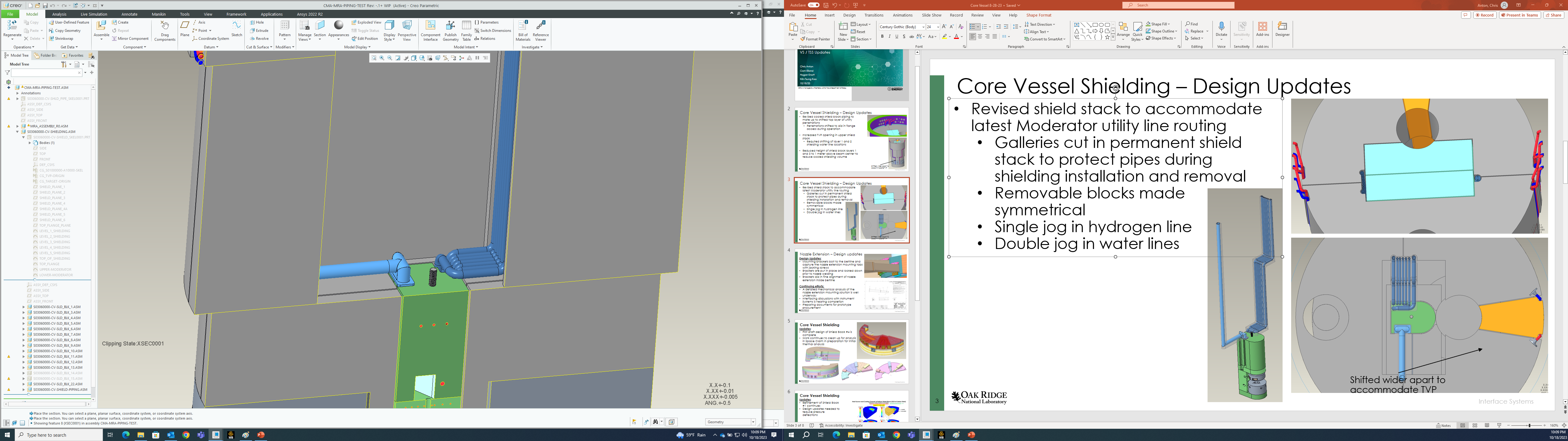 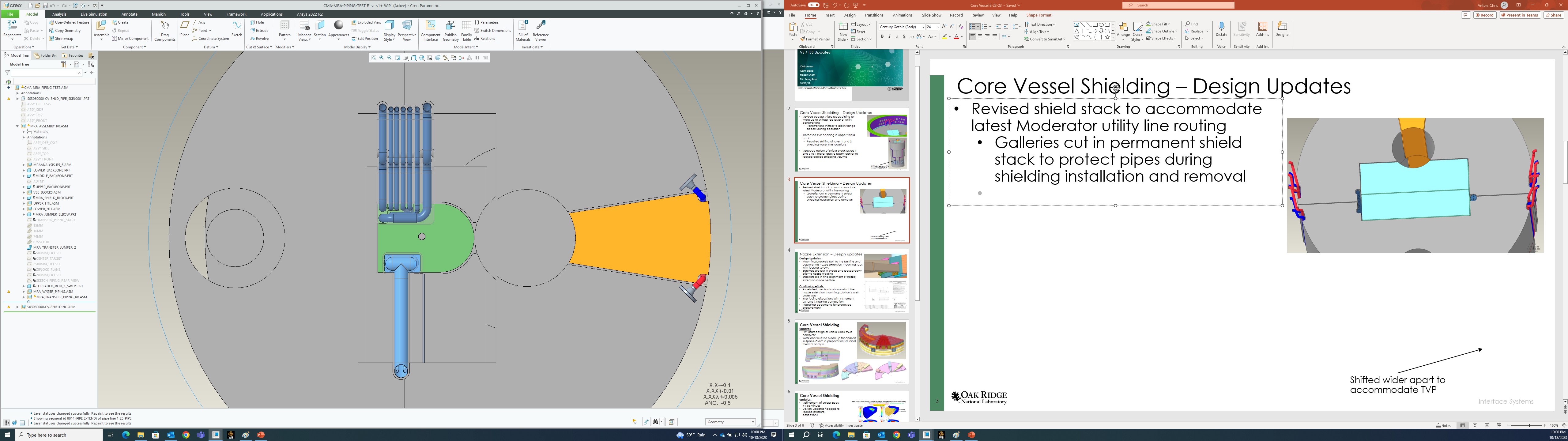 Core Vessel Shielding – Thermal Analysis Highlights
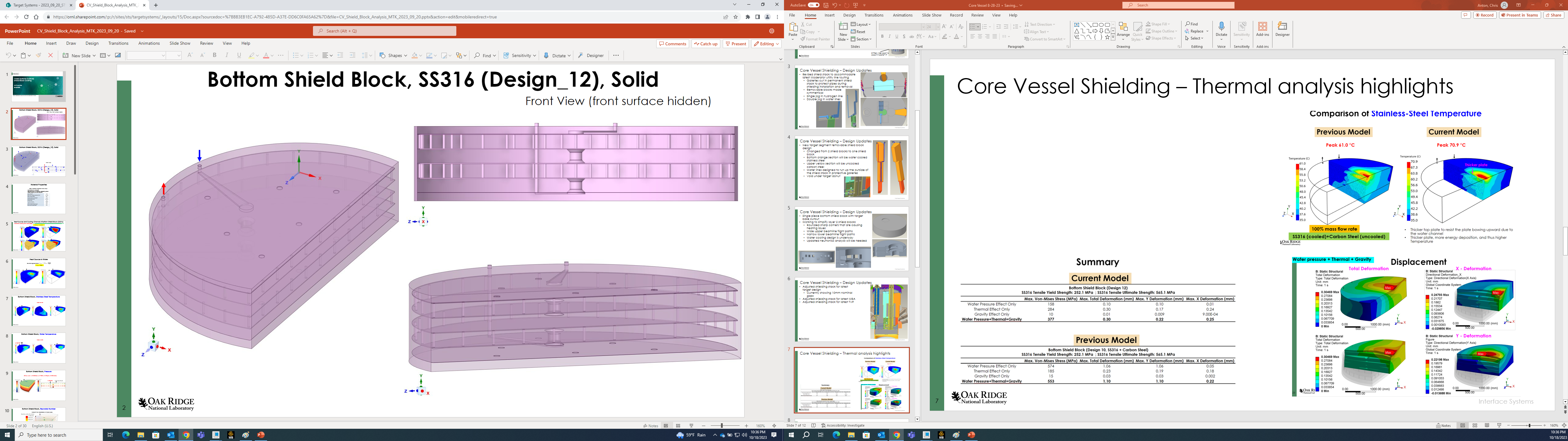 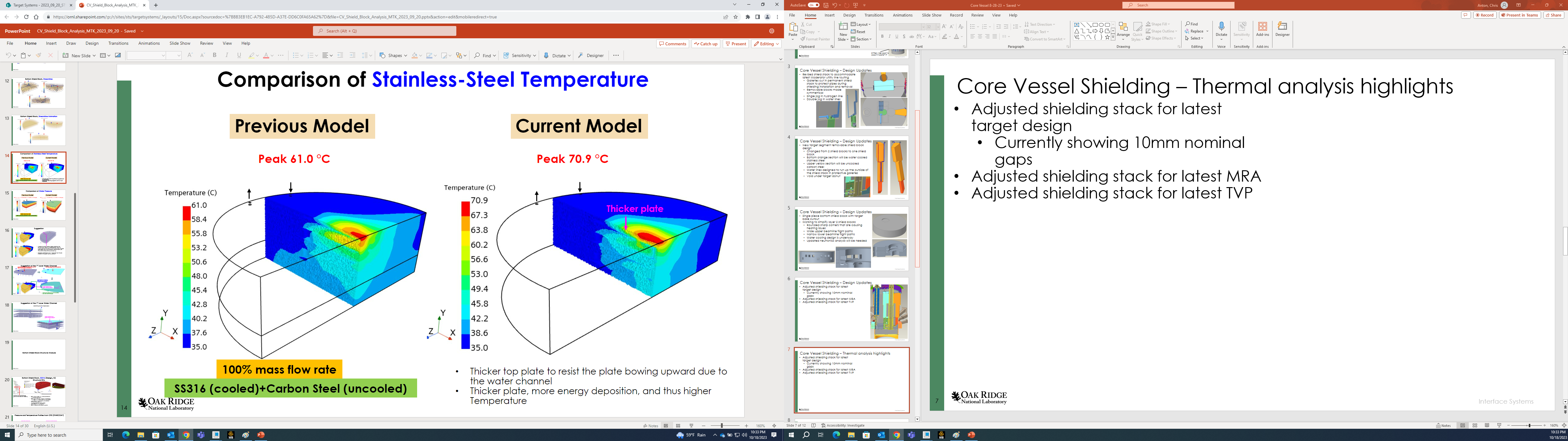 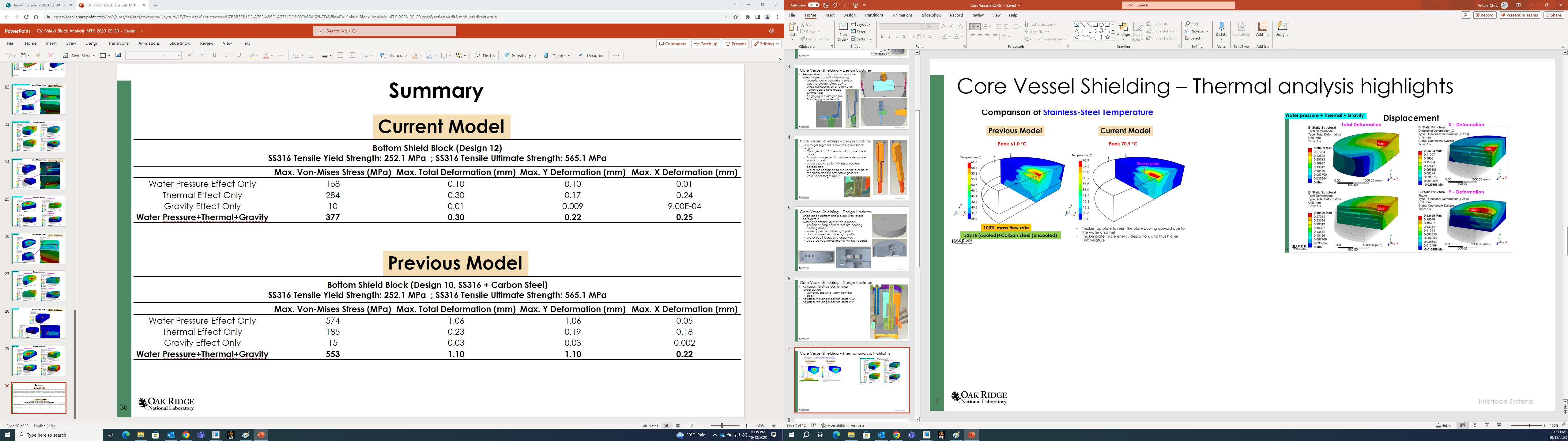 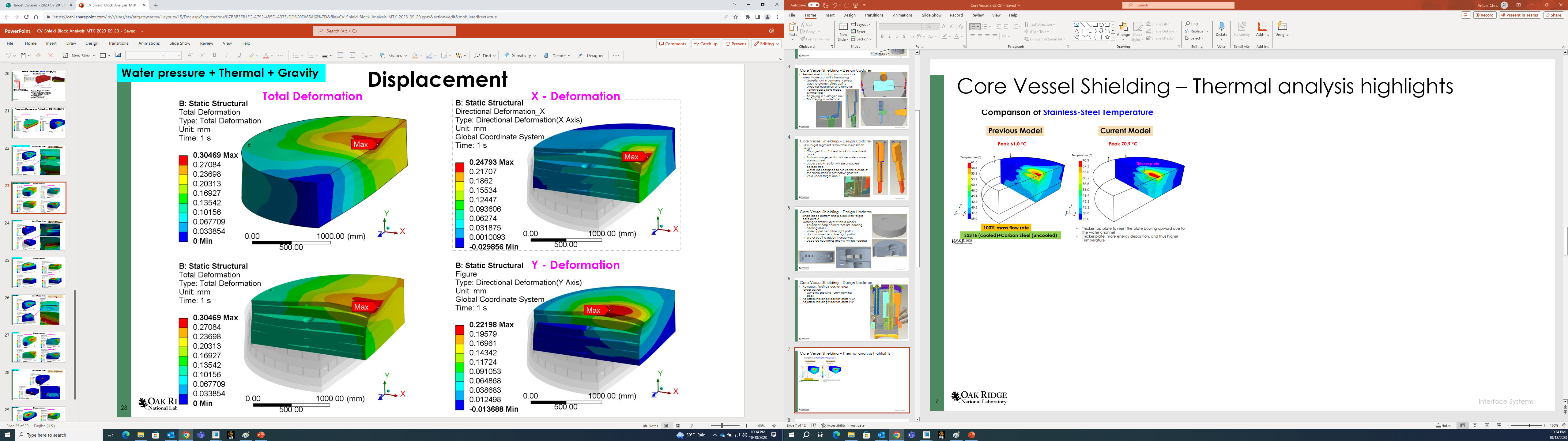 Core Vessel Shielding – Thermal Analysis
Nozzle Extension Summary
Nozzle Extension / Core Vessel Seal
Basic Functions:
Provide defined insertion path for Monolith Inserts
Provide precise alignment landing pads for Monolith Inserts at the instrument end of the Nozzle Extensions
Contain the core vessel environment to the seal up to the large rear face of the Monolith Inserts, and therefor must be leak tight (most designs)
Precisely mate to the Core Vessel beltline in order to facilitate accurate alignment of the Monolith Inserts
Installed radially from the Instrument bunker prior to installing Vessel Station Shielding
Life of the facility components
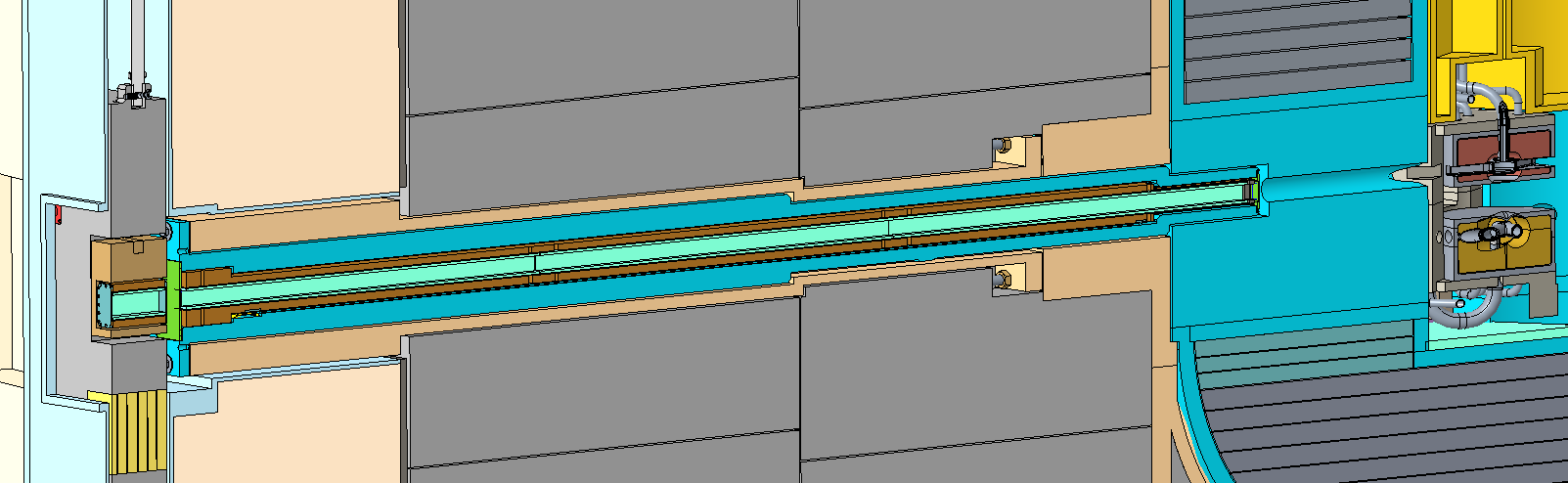 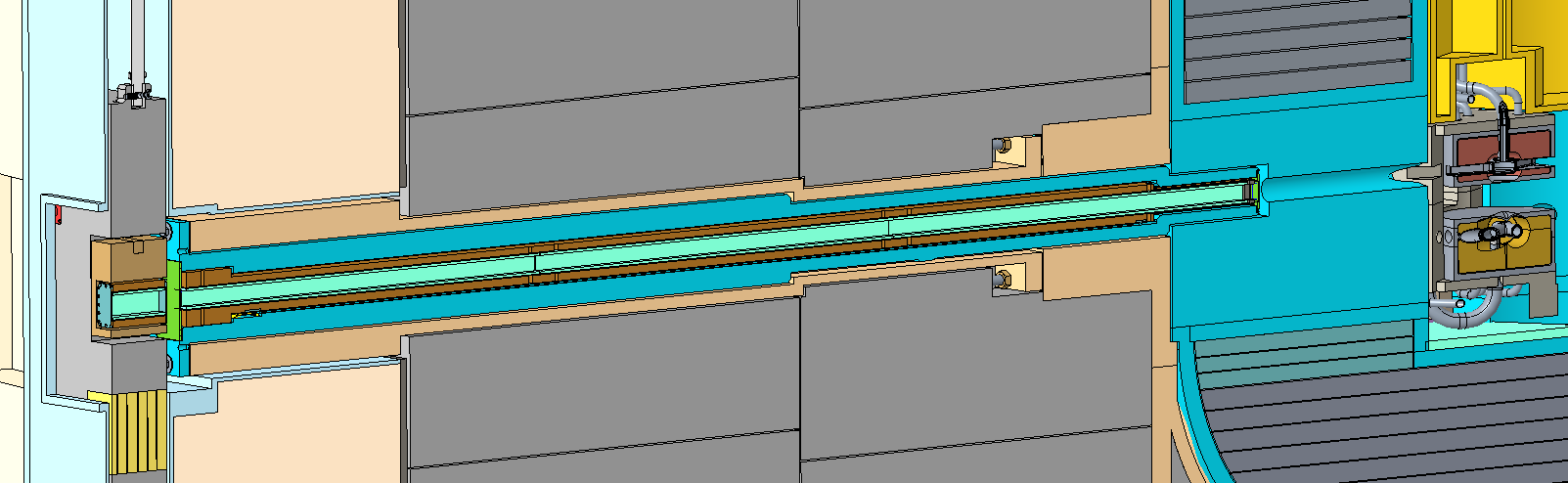 Maintenance Shutter
Nozzle Extension
Guide Module
Guide Module
Monolith Insert
Monolith Insert
CD-1 Nozzle Design
Insert Seal Surface
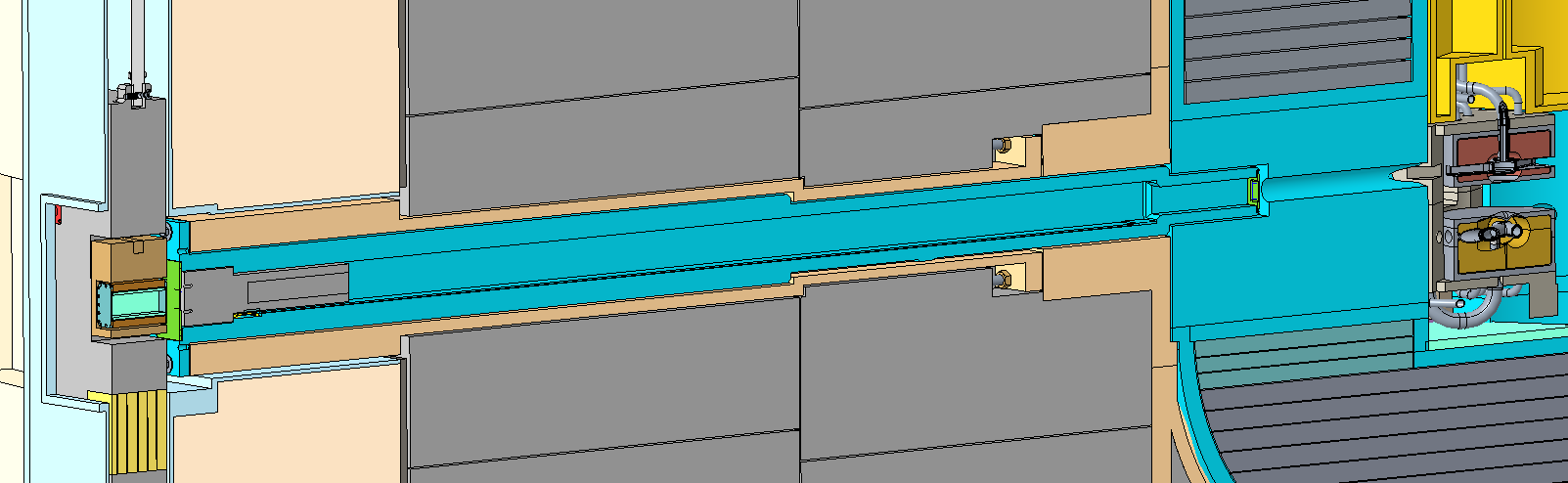 Downstream Beam Window
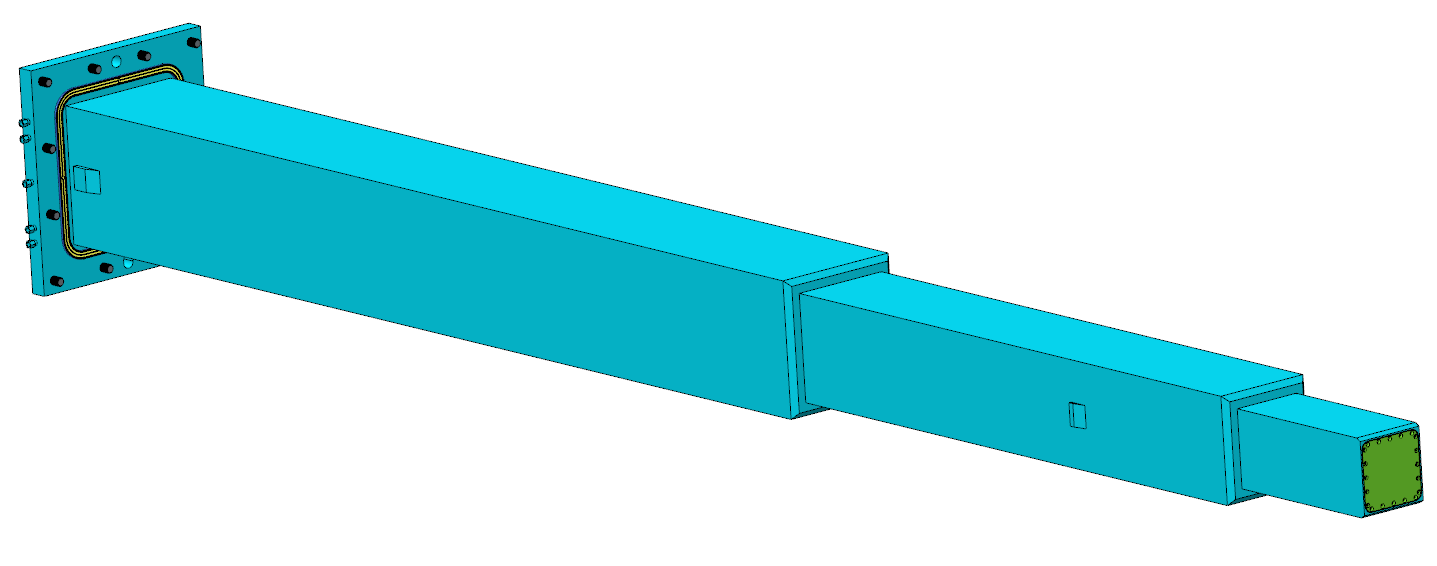 Insert with shield plug
Upstream Beam Window
Insert Utility Connections
Nozzle Extension Design
2022 Nozzle Extension Design:
Bolted and welded construction
Precision machined plates provide a highly controlled interior profile
High vendor cost estimates prompted a redesign of the nozzle
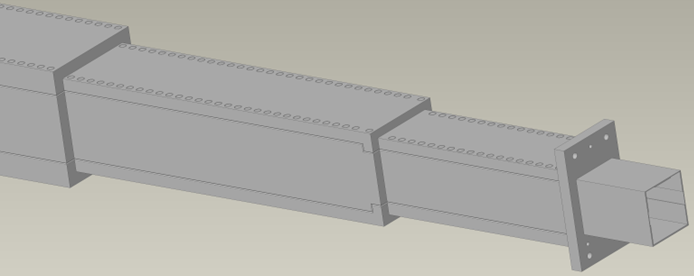 Old Design
Current Nozzle Extension Design:
Commercially available square profile tubes with welded center and rear flanges
Significant cost savings over 2022 design
Reduced front flange accommodates recent changes to Target Station Shielding
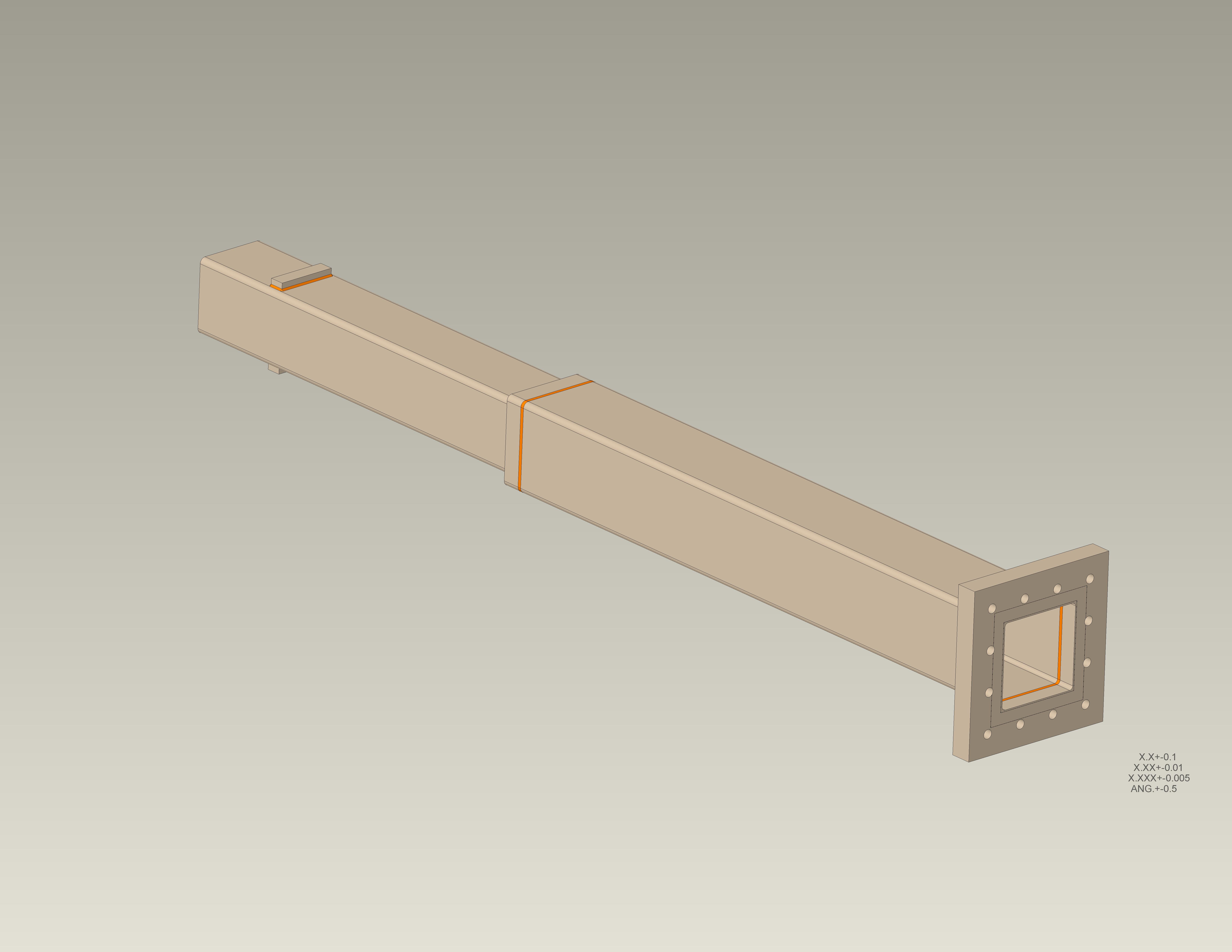 New Design
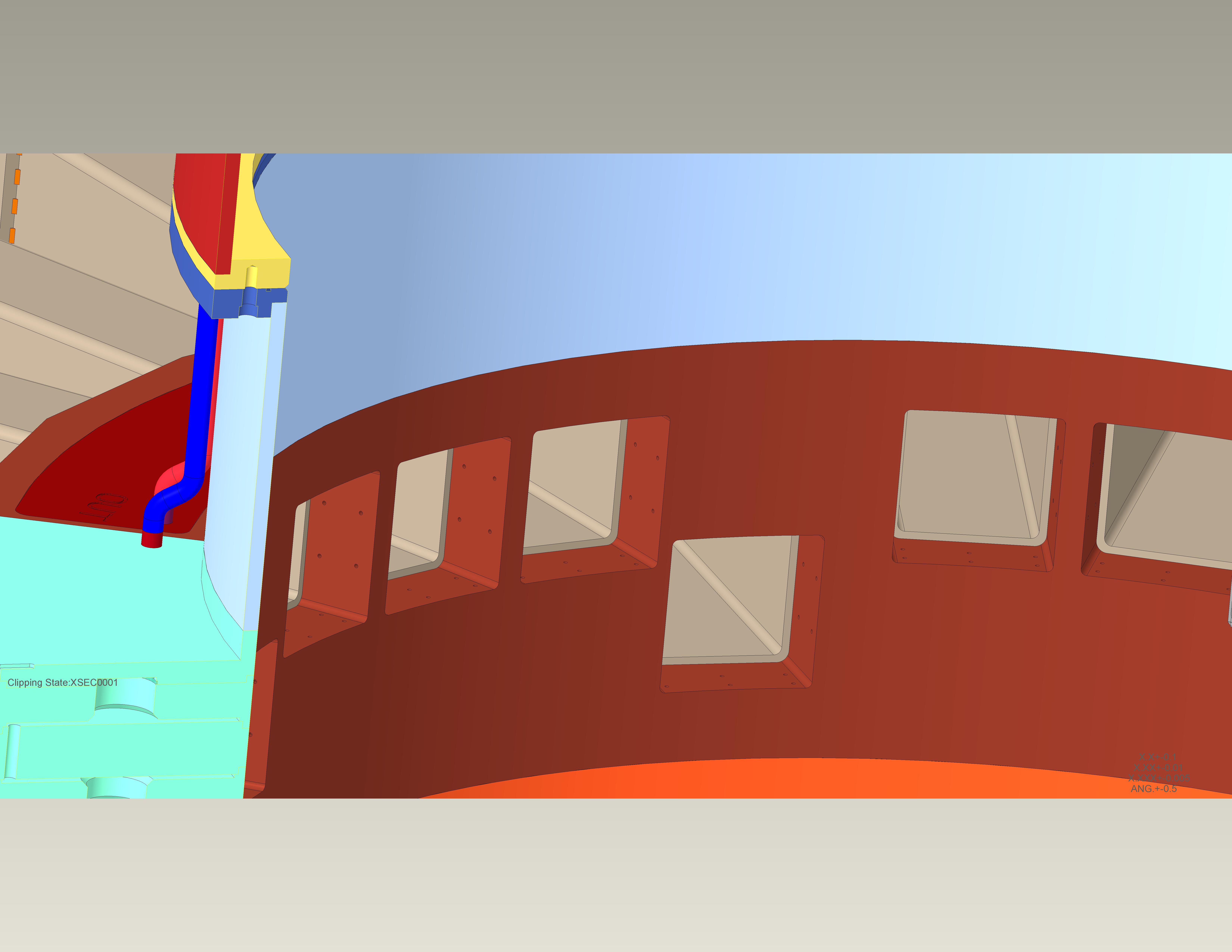 Nozzle Extension Mounting
Vacuum seal weld near ID of beltline
Mounting brackets at beltline support nozzle extension and protect seal welds from mechanical loading
Landing pads bolted to inside region of the CV beltline to provide alignment for Monolith Inserts (guide optics)
Landing pads will be custom made after CV fabrication, installation and survey to ensure optimal positioning of Monolith Inserts
Seal Welds
~10’’ x 10’’
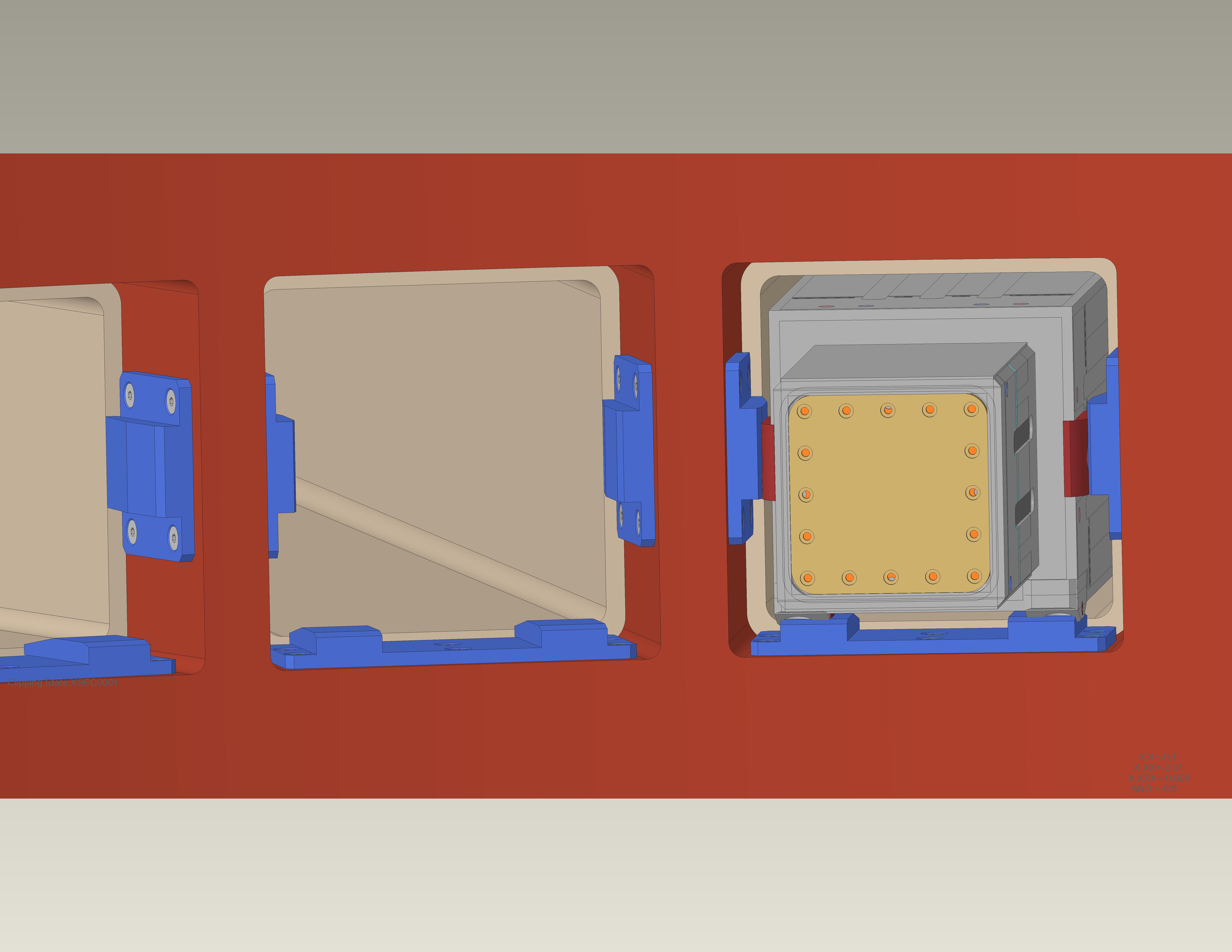 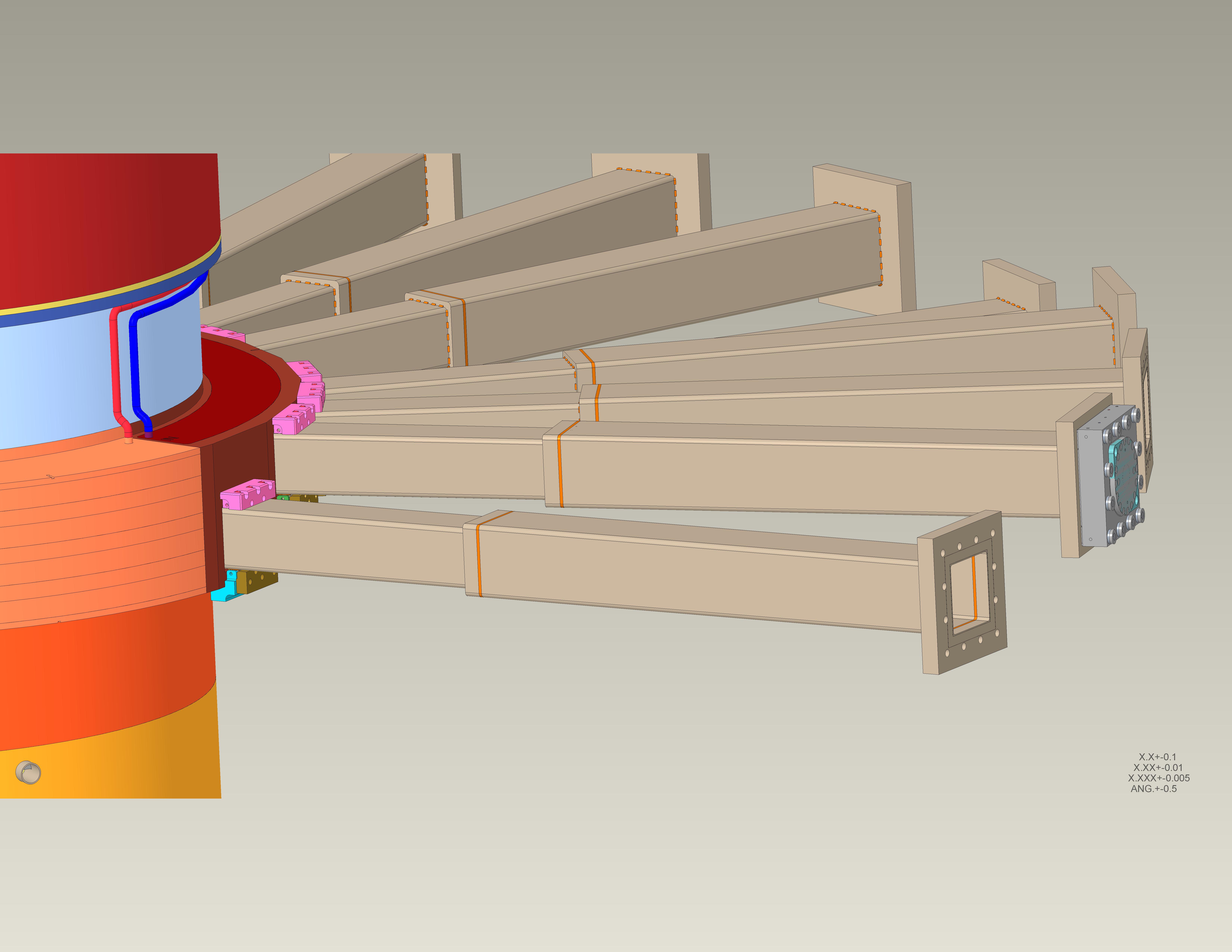 Monolith Insert Landing Pads
Nozzle Extension Analysis Highlights
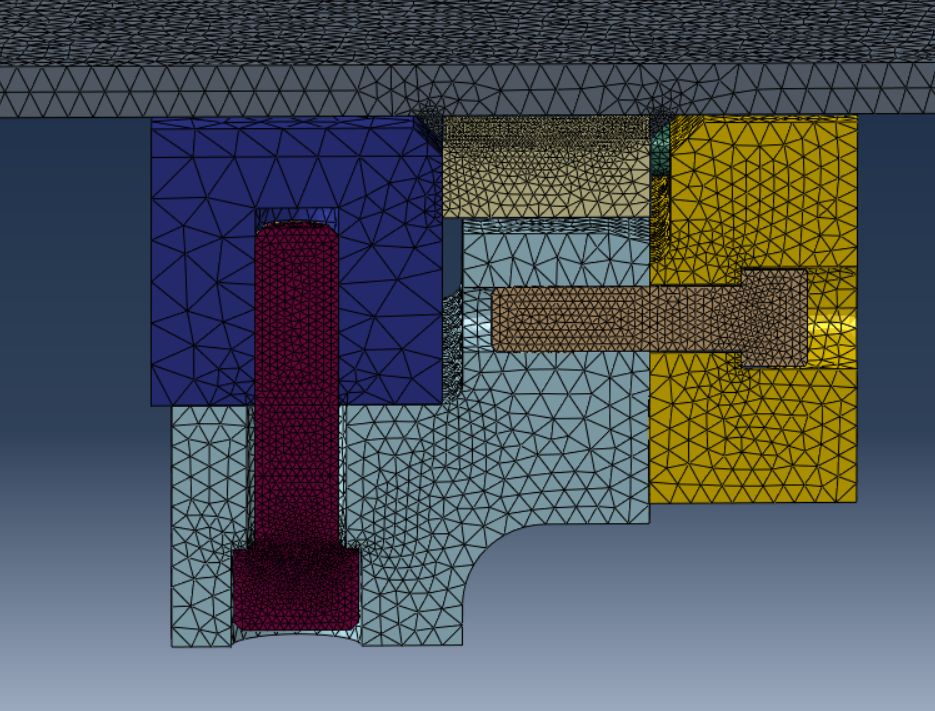 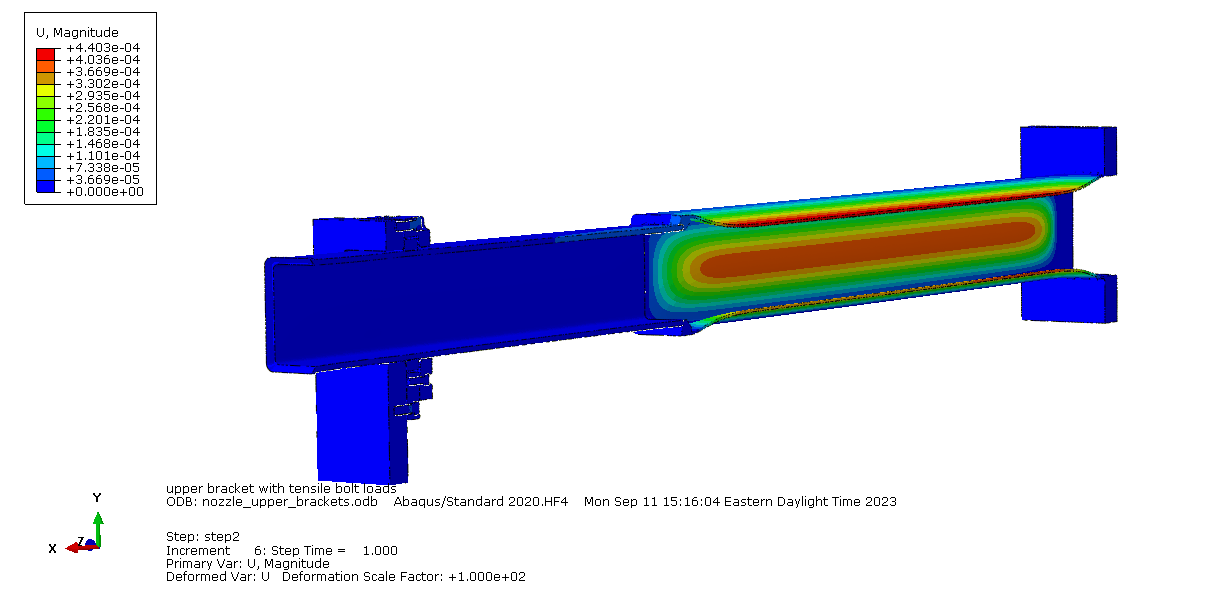 S Mises
Close view
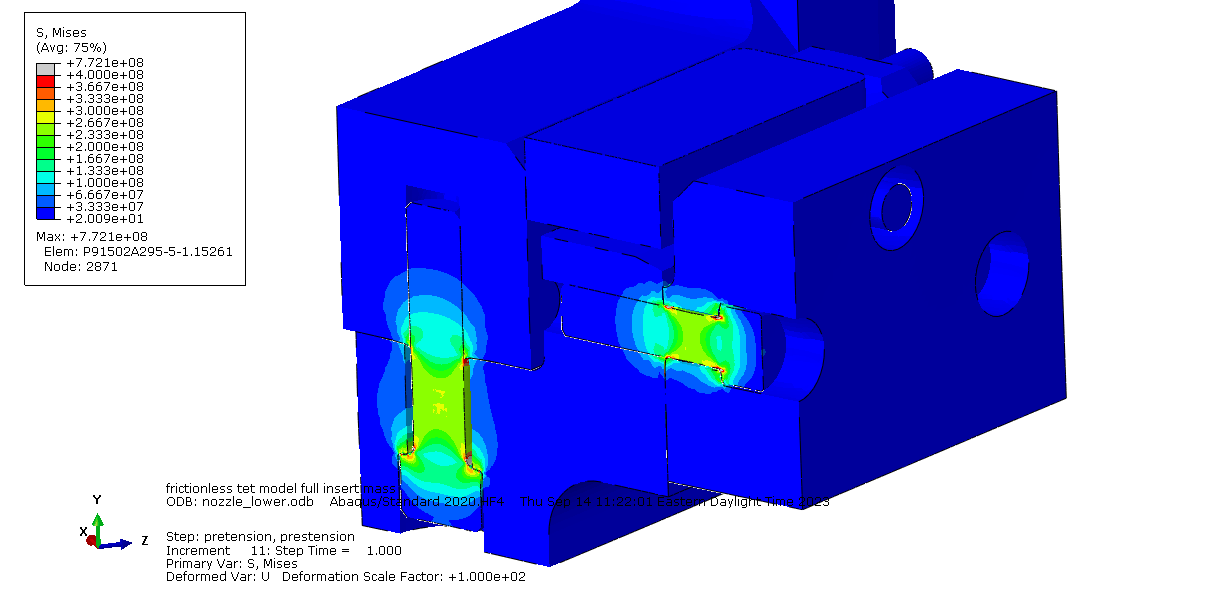 Target Station Shielding
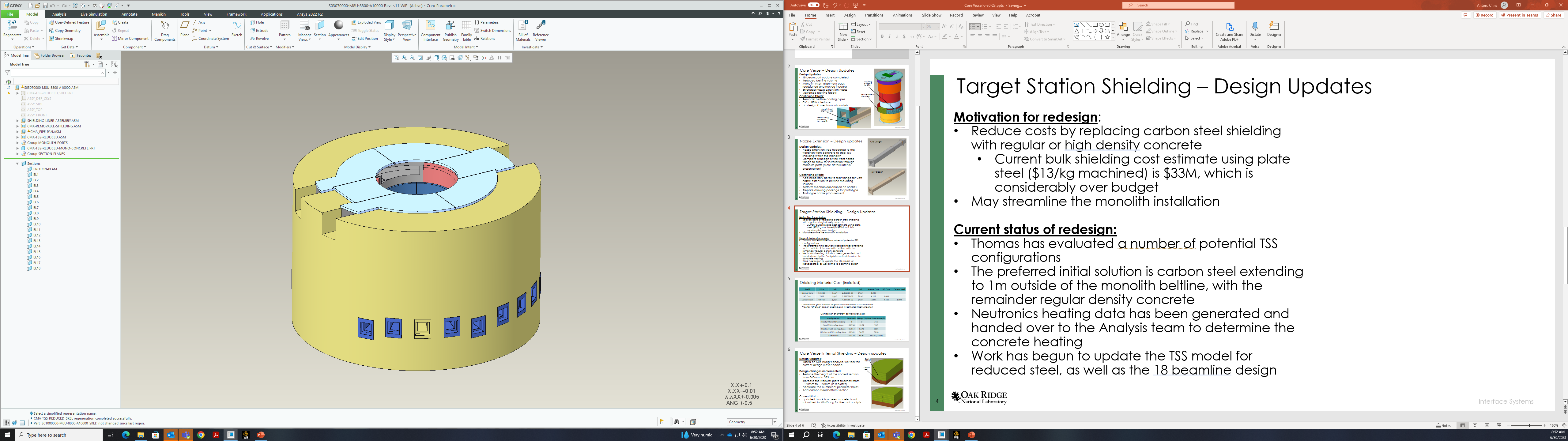 Primary Components
Bulk Shielding – Carbon Steel
Bulk Shielding Liner – Carbon Steel
Pipe Pans – Carbon Steel
Monolith Ports – Carbon Steel

Recent TSS Updates:
Steel diameter reduced to from 8500 mm to 5700 mm per Neutronics analysis
Monolith ports provide penetrations through the concrete for the nozzle extensions
Monolith ports will be installed prior to the concrete pour
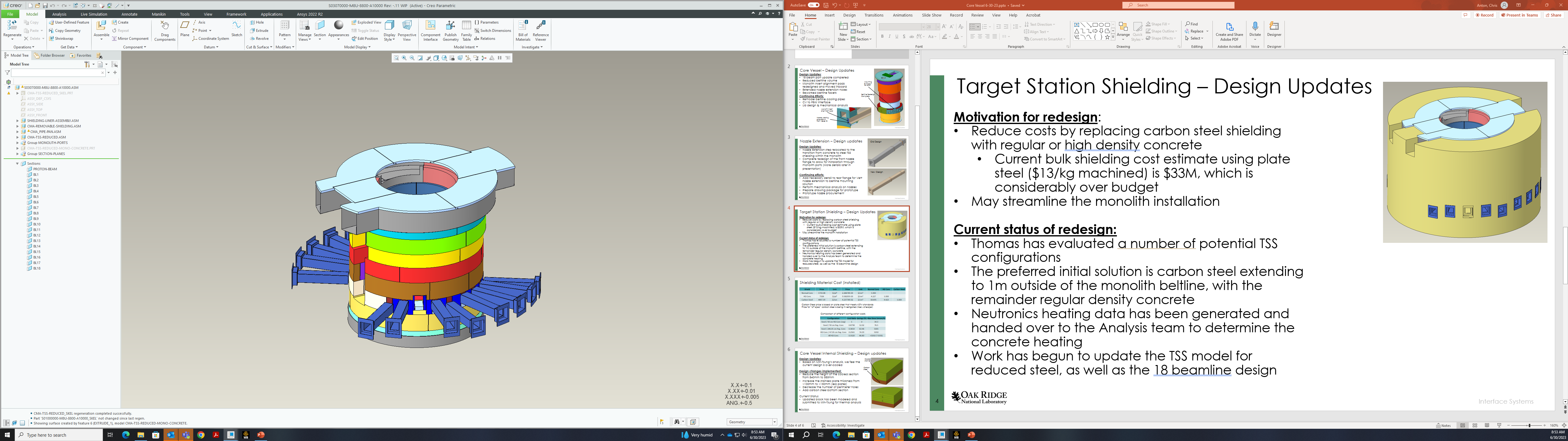 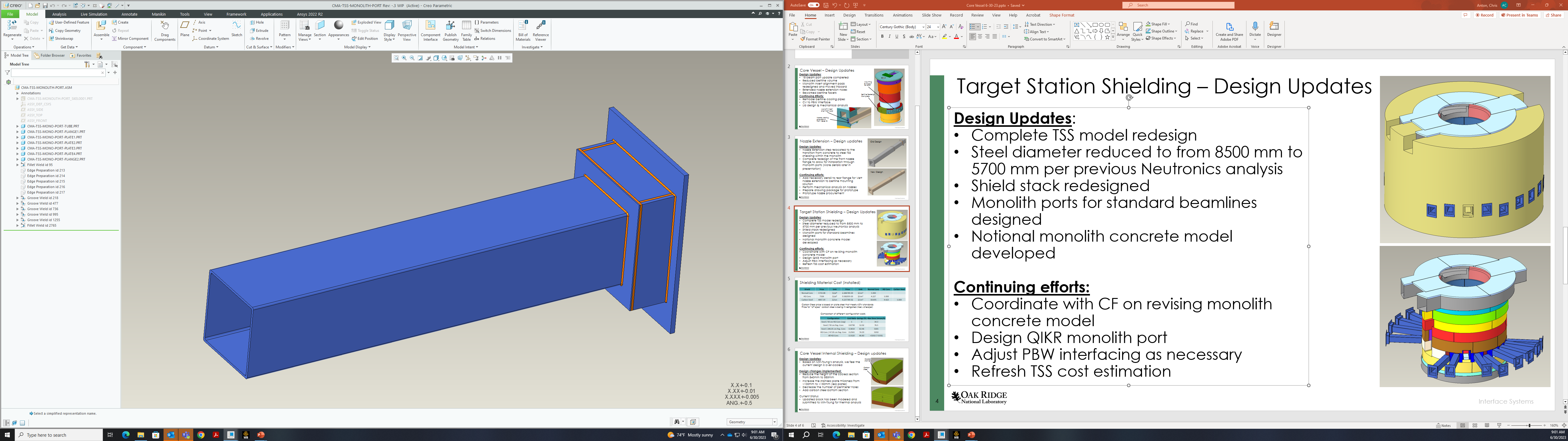